ВИДЫ КОМПОЗИЦИЙ
Фронтальная
Объемная
Глубинно-пространственная
Данный презентационный материал является лекционным по «Основы композиции » в гр. Д-31, Д-32. В данной презентации представлен, как текстовый материал, фото так и графический, что поможет студенту лучше усвоить данный материал и применить его в дальнейшем при выполнении практических работ , курсового и дипломного проектирования. Преподаватель спец. дисциплин  Муханеева В.В.
Фронтальная композиция 
- элементы и части композиции располагаются и распределяются по отношению к зрителю главным образом по двум координатам, т. е. по ширине и высоте. 
Расположение по глубиной координате имеет подчиненное значение. Такую композицию имеют обычно главные фасады зданий и сооружений, обращенные к площади или к улице и рассчитанные на восприятие со стороны площади или улицы.
Поверхность представляет в основном одну из сторон какого-либо объема. Зритель в таком случае может двигаться или в направлении к поверхности, или вдоль нее.
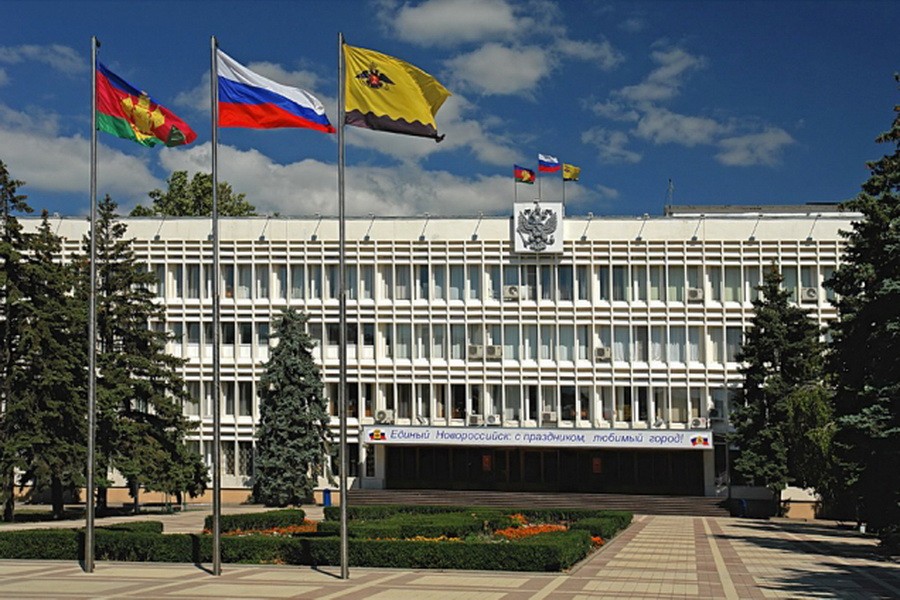 Фронтальная поверхность 
характеризуется следующими данными: 
высота и ширина равны или почти равны
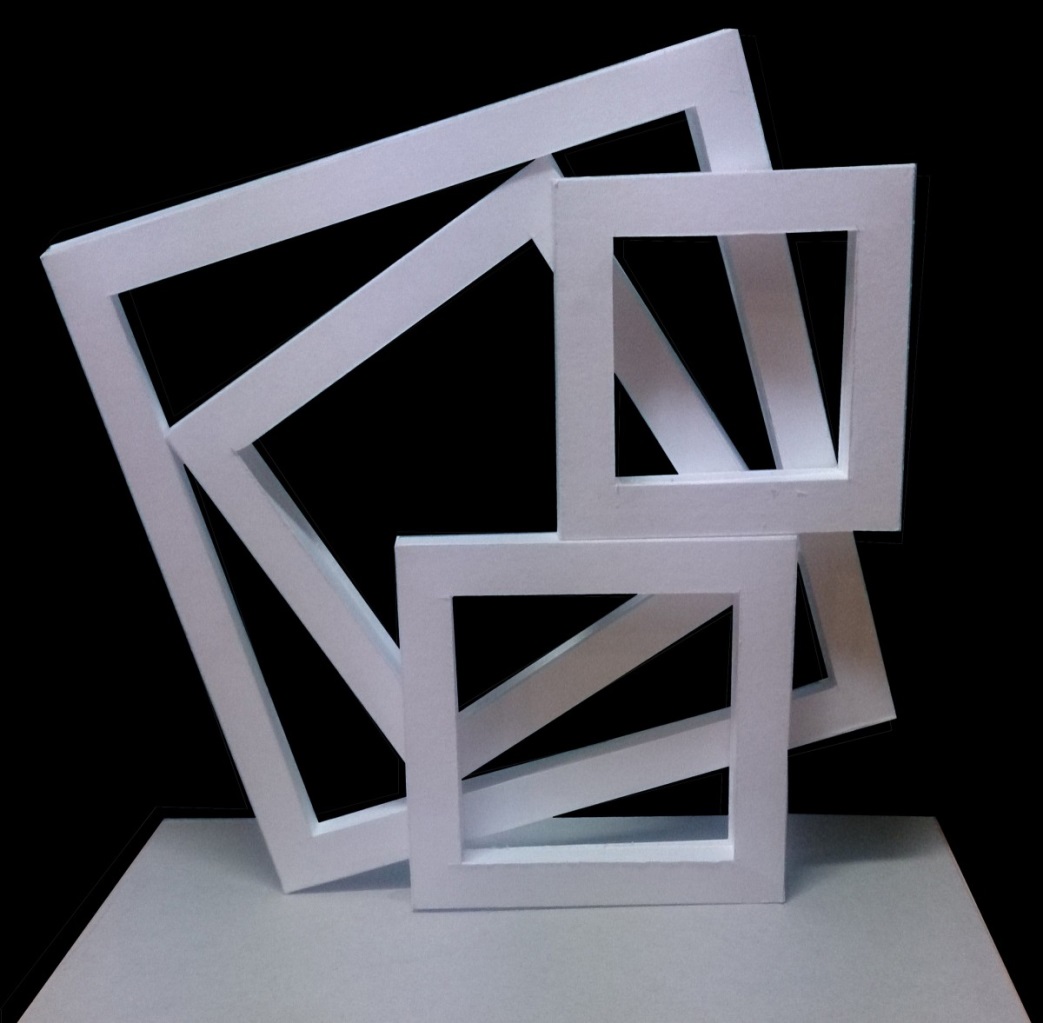 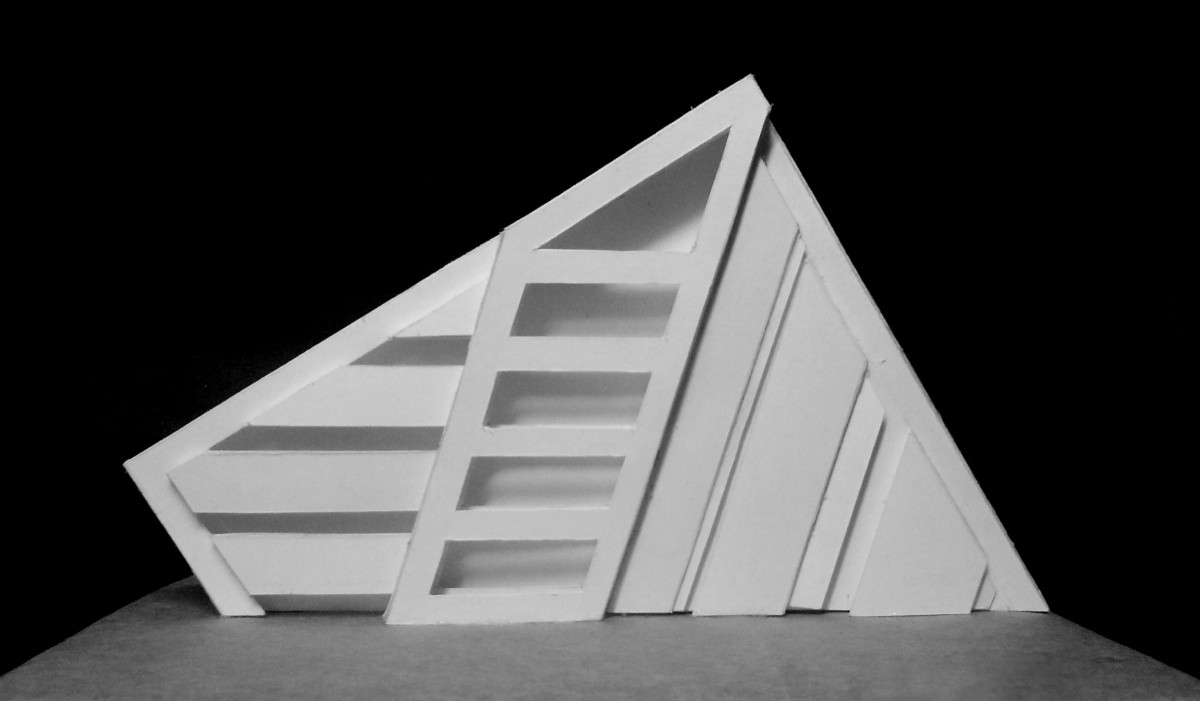 Поверхность вытянута по горизонтальной или вертикальной координате
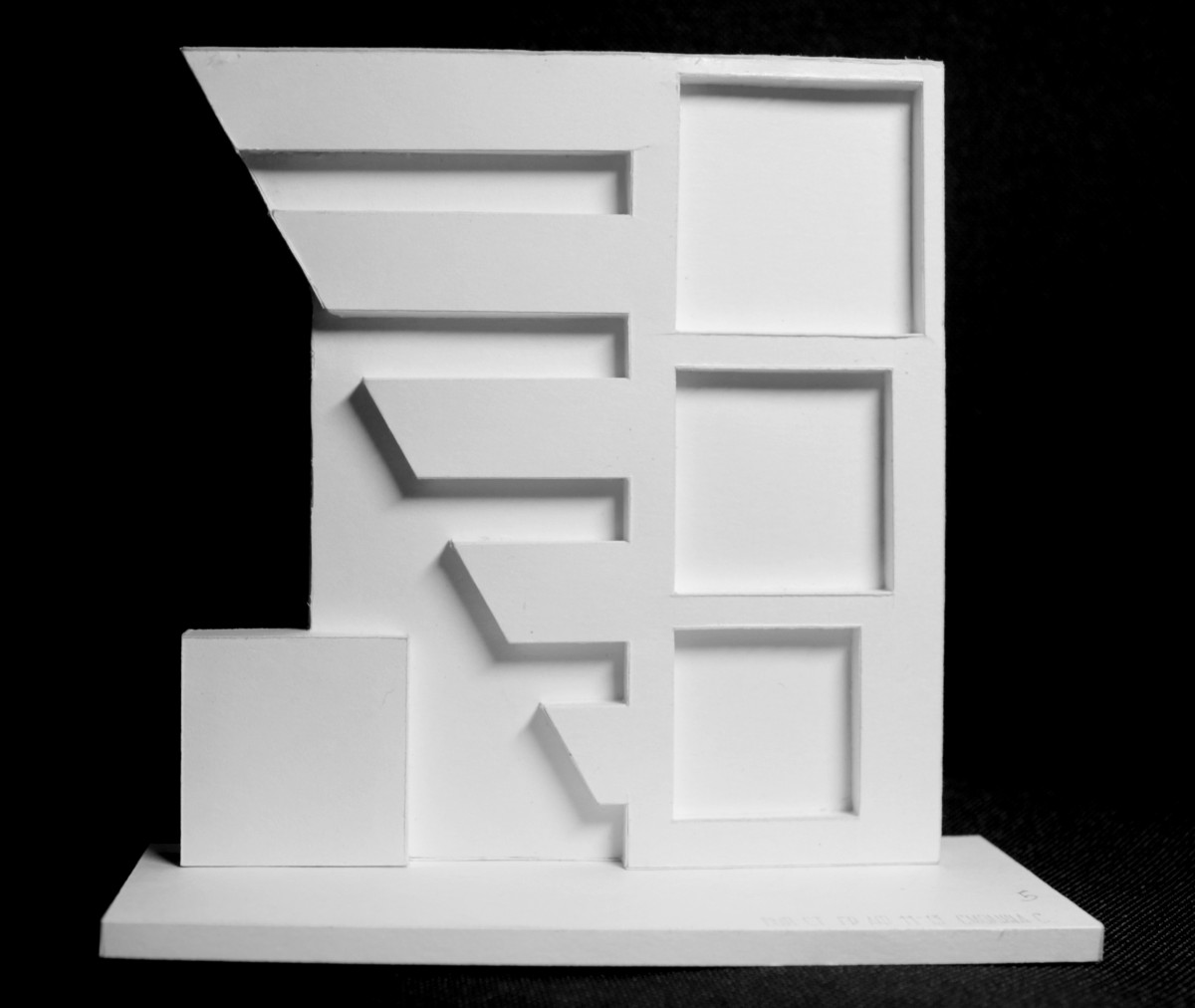 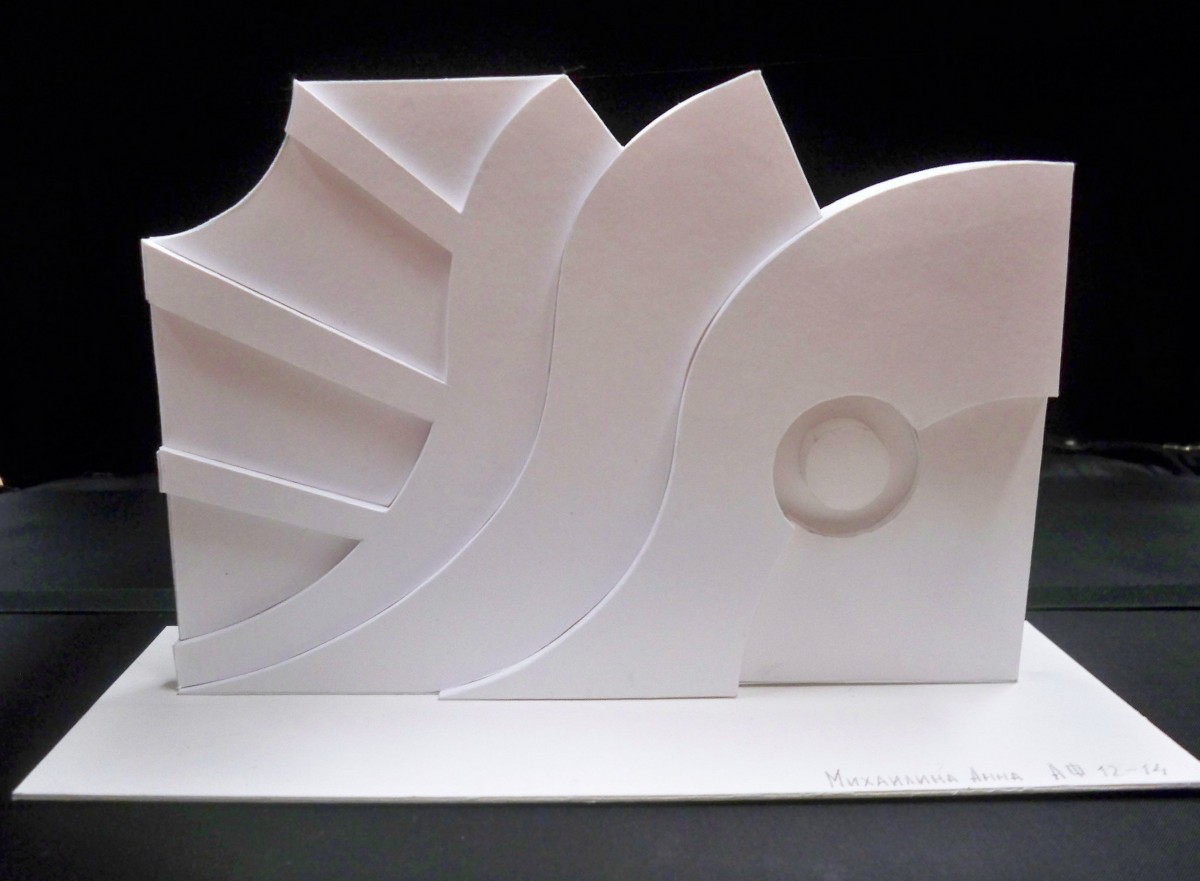 Формой плана:
поверхность в плане может быть прямой или циркульной кривой;
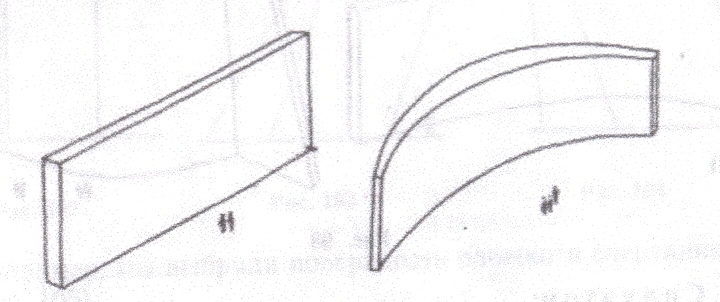 состоять из прямолинейных частей;
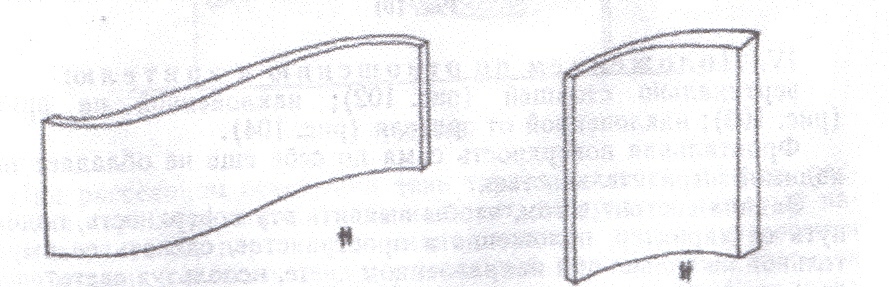 быть образованной сочетанием прямолинейных и криволинейных участков.
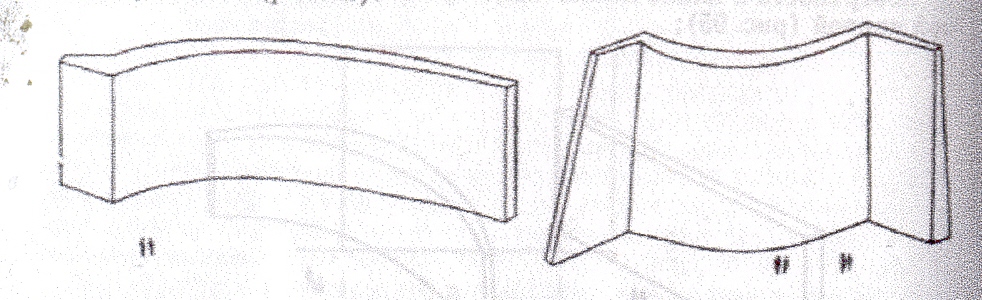 Силуэтом:
симметричным и асимметричным;
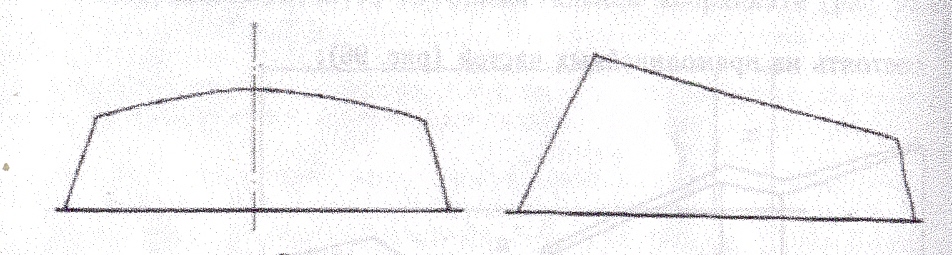 Положением по отношению к зрителю:
 вертикально стоящей  наклоненной на зрителя; наклоненной на зрителя.
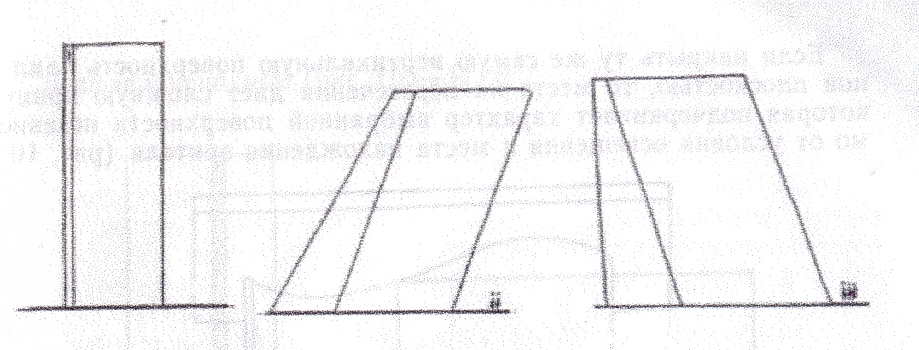 Членения:
вертикальные., горизонтальные, наклонные;
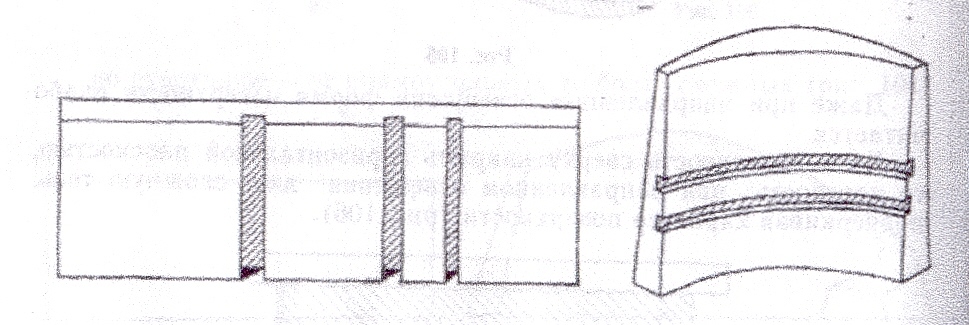 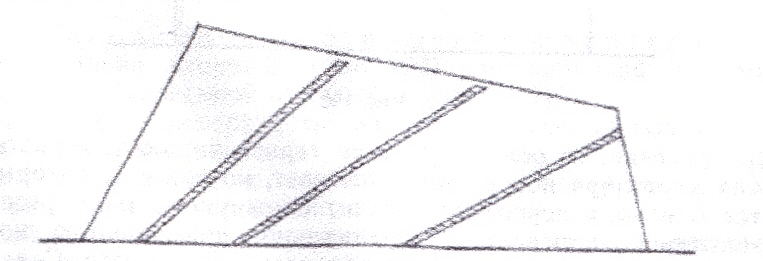 полные и неполные;
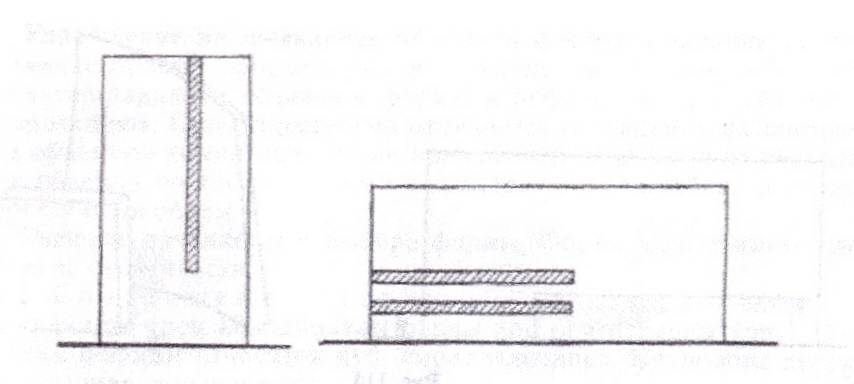 выступающие, заглубленные (контррельеф).;
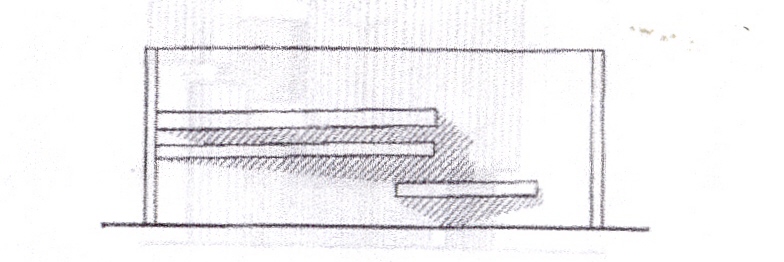 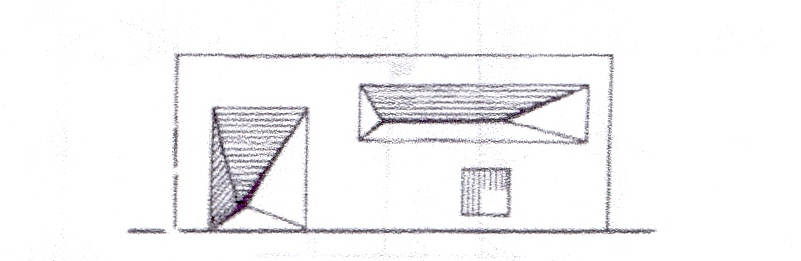 Контрастное и нюансное соотношение массы и пространства.
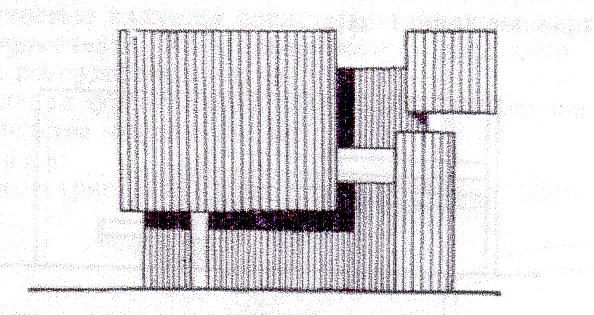 Фактура и цвет
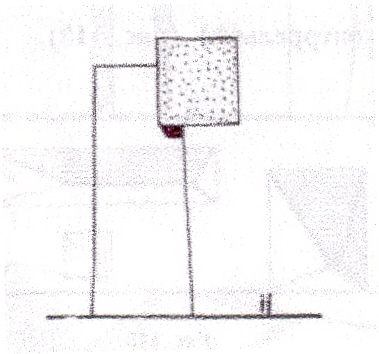 Объемная композиция
Объемная композиция содержит элементы, развитые по всем трем координатам (ширине, высоте, глубине). 
Выявлеие объемной формы: 
соотношение сторон, ширины, глубины, 
формы плана, положение граней в пространстве – горизонтальное, вертикальное, наклонное, величина граней .
Объемная композиция-рассчитана на восприятие со всех точек зрения.
В такой композиции наиболее выражена трехмерность (объемность) как особое качество композиции.
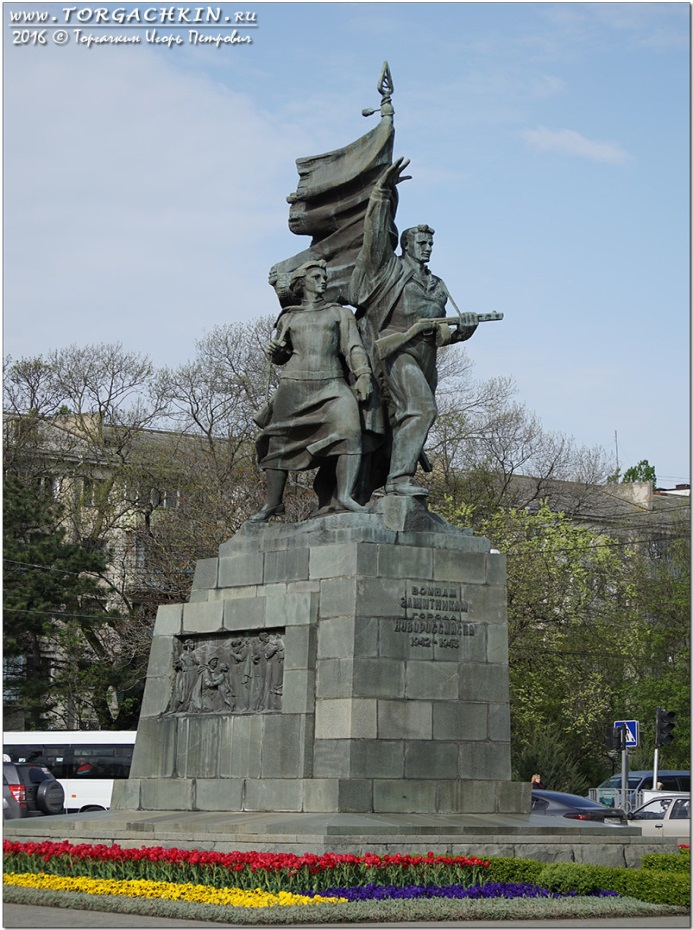 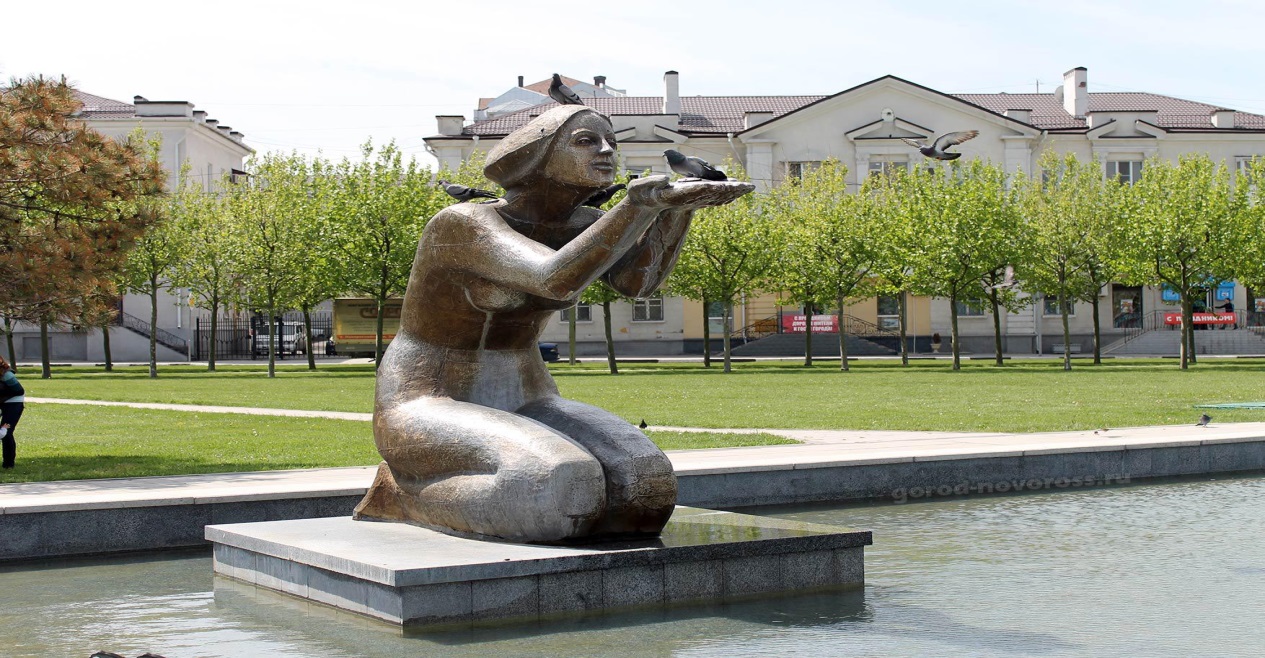 1 Памятник «Дарящая воду» скульптор Александр Суворов
2 Памятник «Воинам-защитникам». Скульпторы – Н. Тимошин, 
И. Шмагун, архитектор – К. Михайлов.
Чтобы построить объёмную композицию надо выявить :
динамичность или статичность; 
направленность зрительного движения; 
массивность, плотность, пространственность или разряженность.
Такая композиция имеет широкое распространение в современной градостроительной практике. Объемную структуру нередко имеют отдельно стоящие общественные или мемориальные сооружения, образующие композиционные центры в планировках городских территорий.
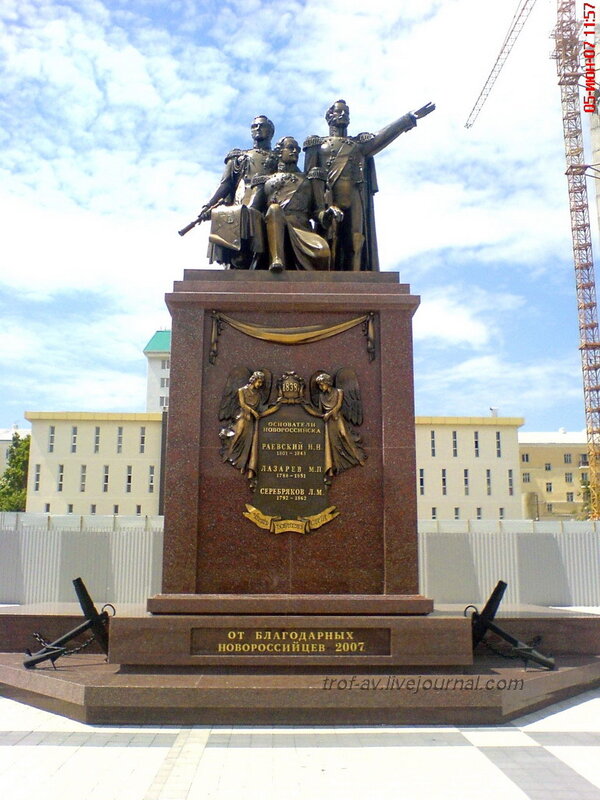 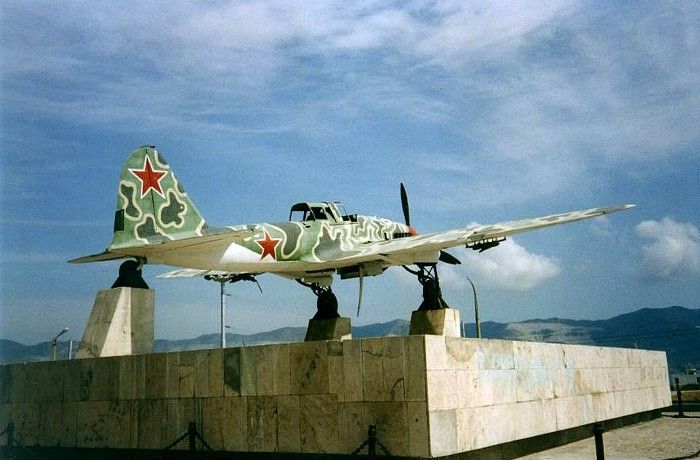 I Соотношение сторон:
грани по трем координатам равны или почти равны. К этим формам относятся куб, параллепипед. Возможны другие формы: шар, конус и т. д.
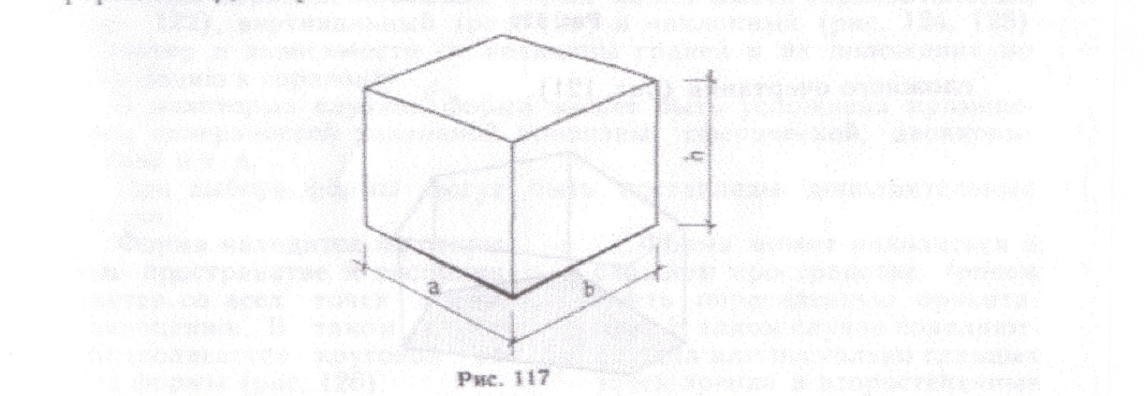 преобладание вертикальной координаты над другими; преобладание горизонтальных координат над вертикальной.
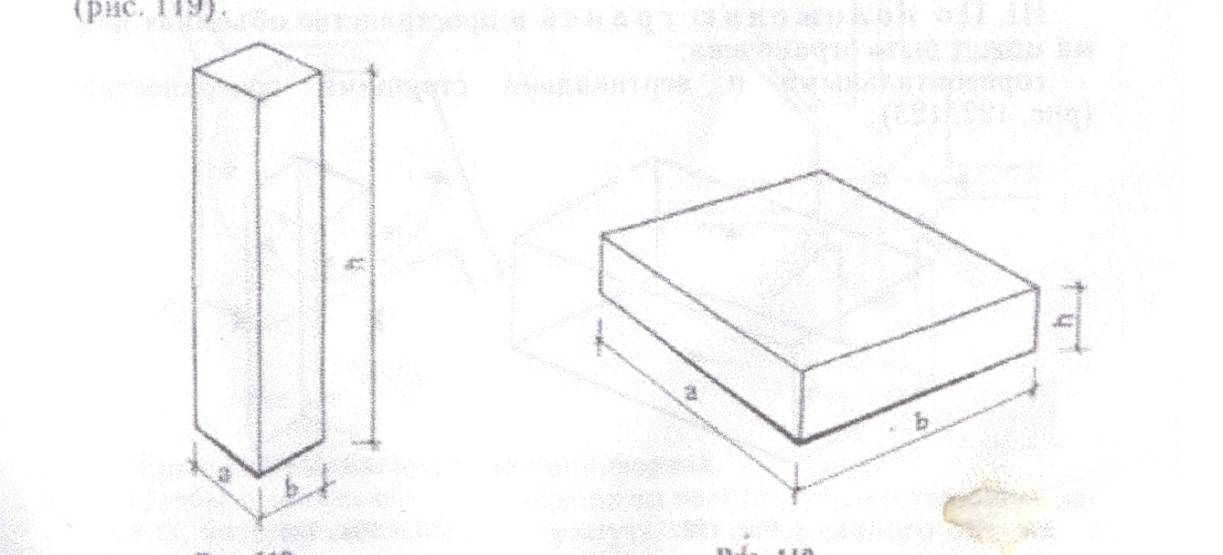 II В плане форма может быть:
простой геометрической фигурой;
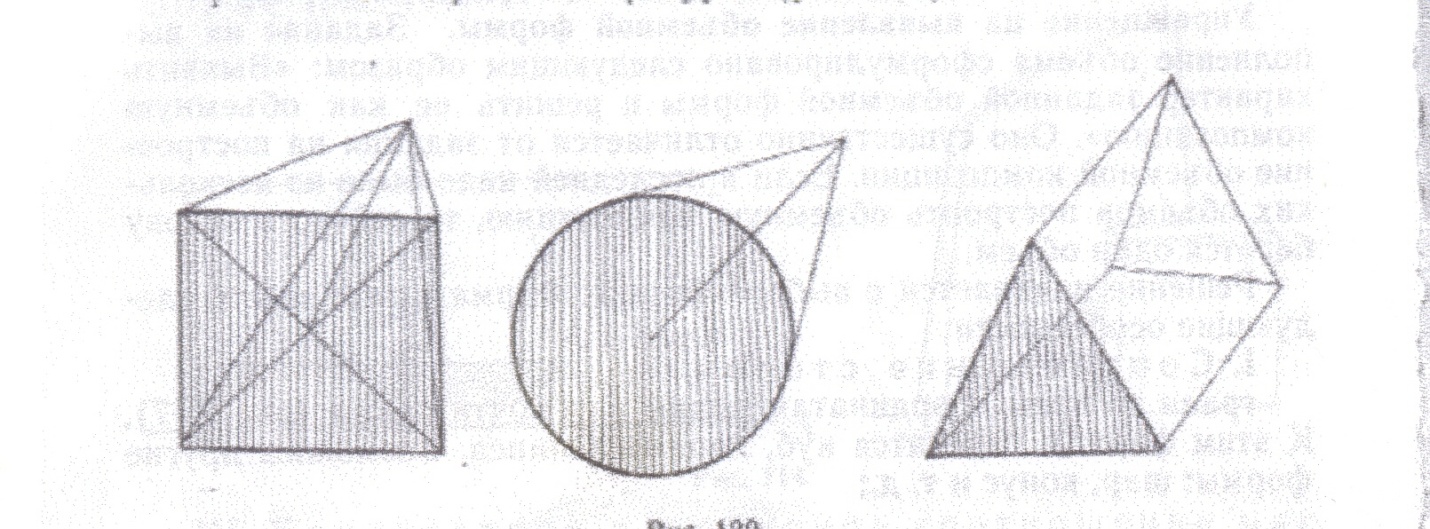 сложного очертания.
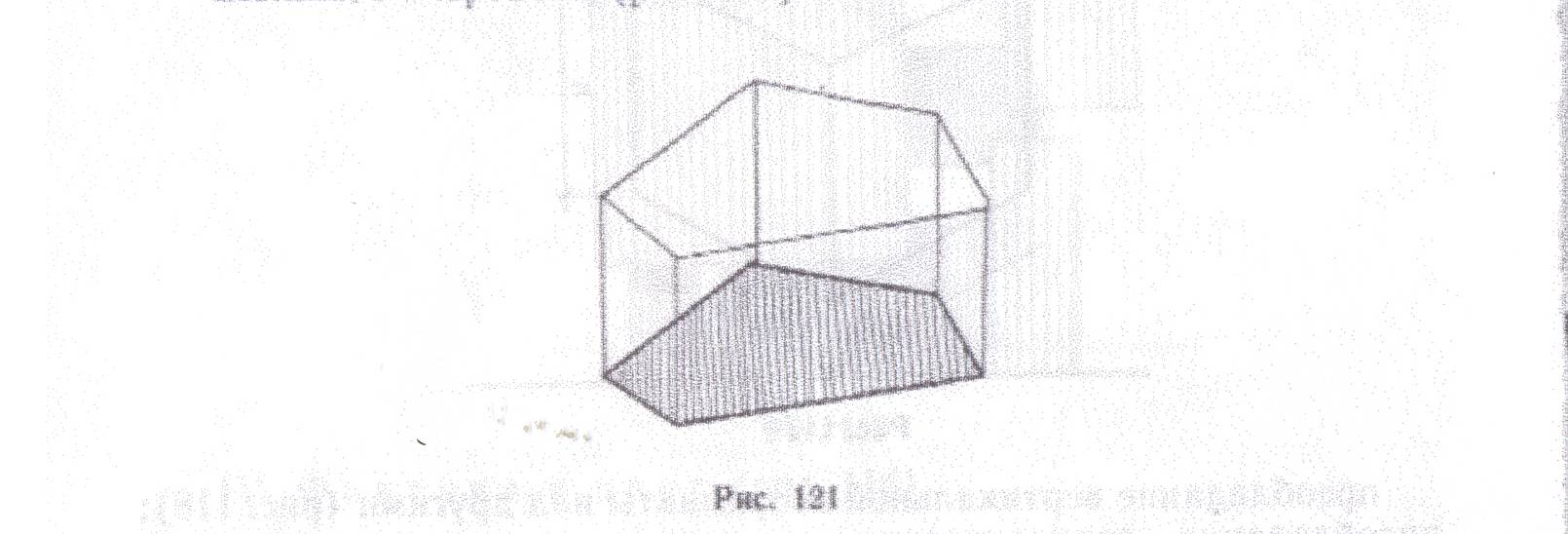 Форма на открытом пространстве и воспринимается со всех точек зрения равноценно. В таком случае предполагается: 1) круговой обход формы; 2)одна или несколько главных точек и второстепенные.
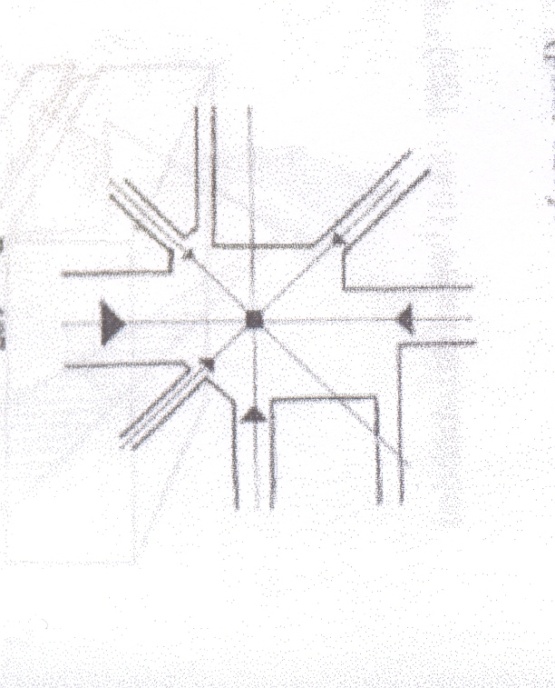 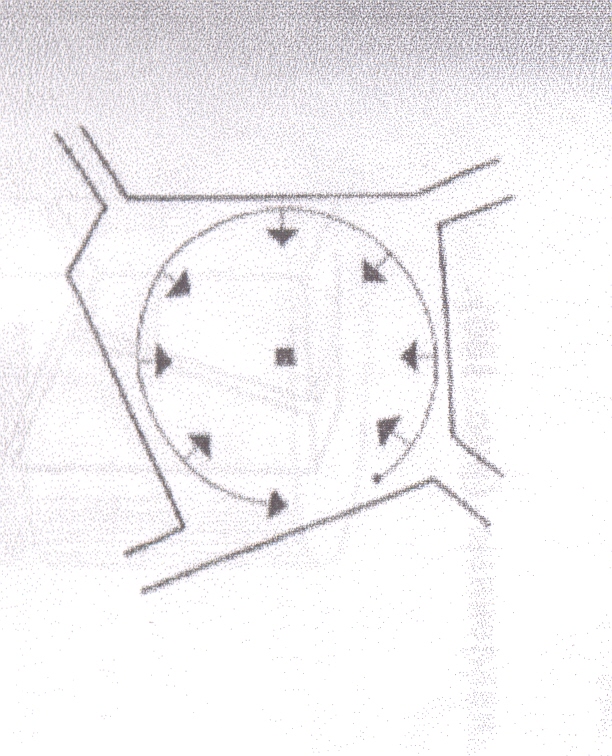 Средства выявления объемной формы.
Чтобы выявить объем, необходимо ввести соответствующие элементы, которые должны подчеркнуть характер данного объема, положение его в пространстве, сделать его выразительным не только при направленном освещении ,но и при рассеянном, когда не так ясно читаются линии пересечения поверхностей, образующих данную форму.
I Членения:
вертикальные;
горизонтальные;  наклонные
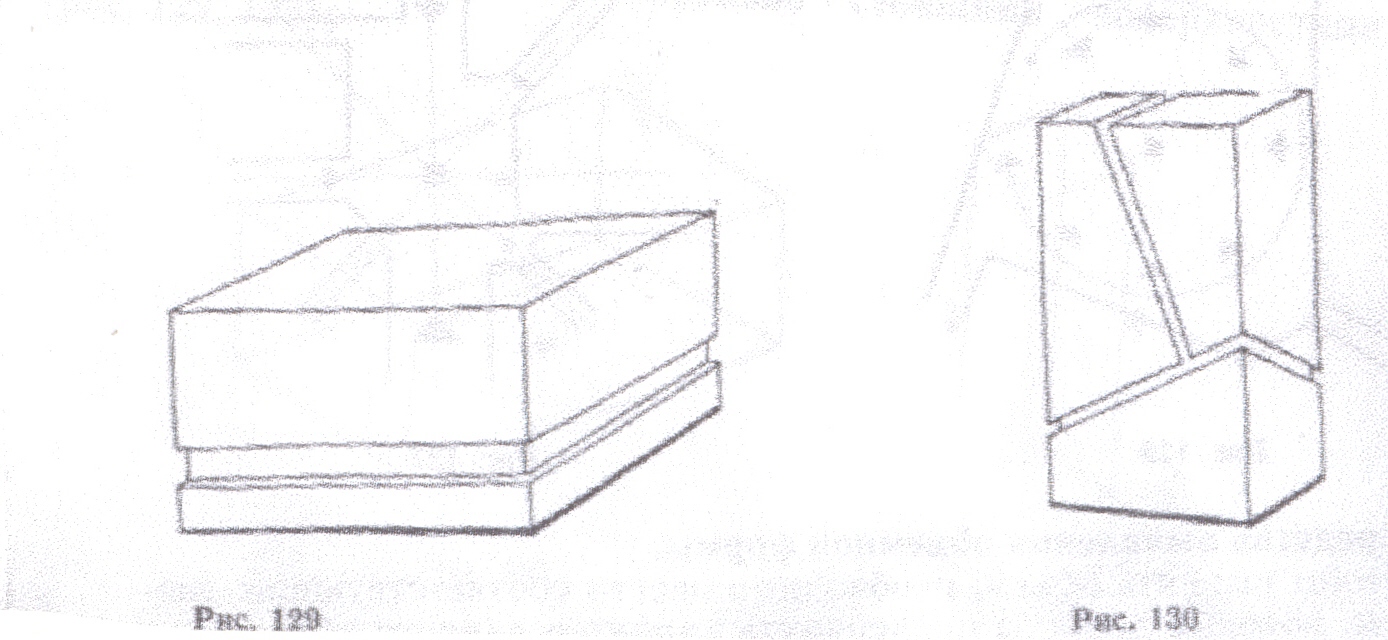 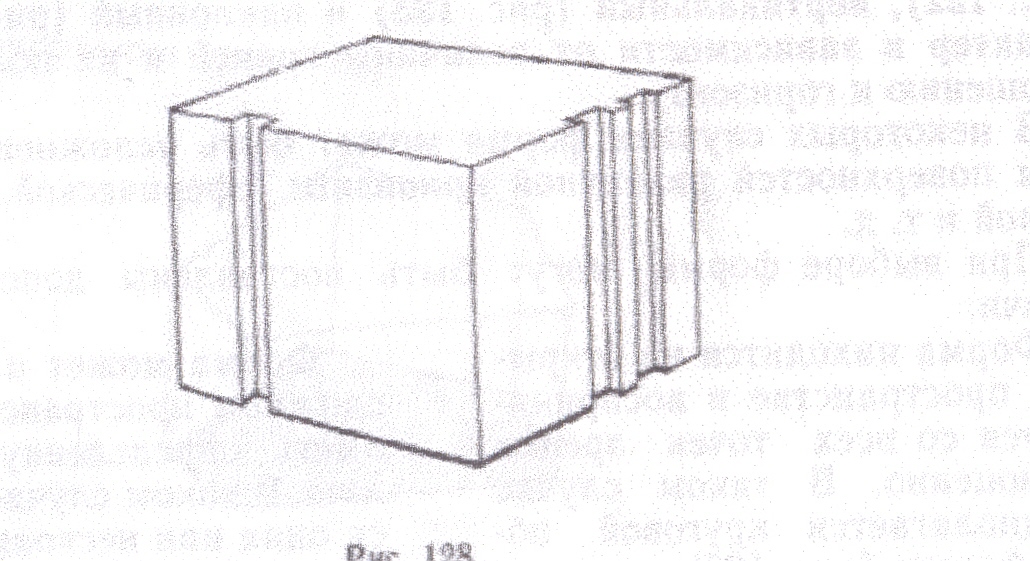 Эти членения могут делить объем целиком (полные членения) и частично (неполные членения),
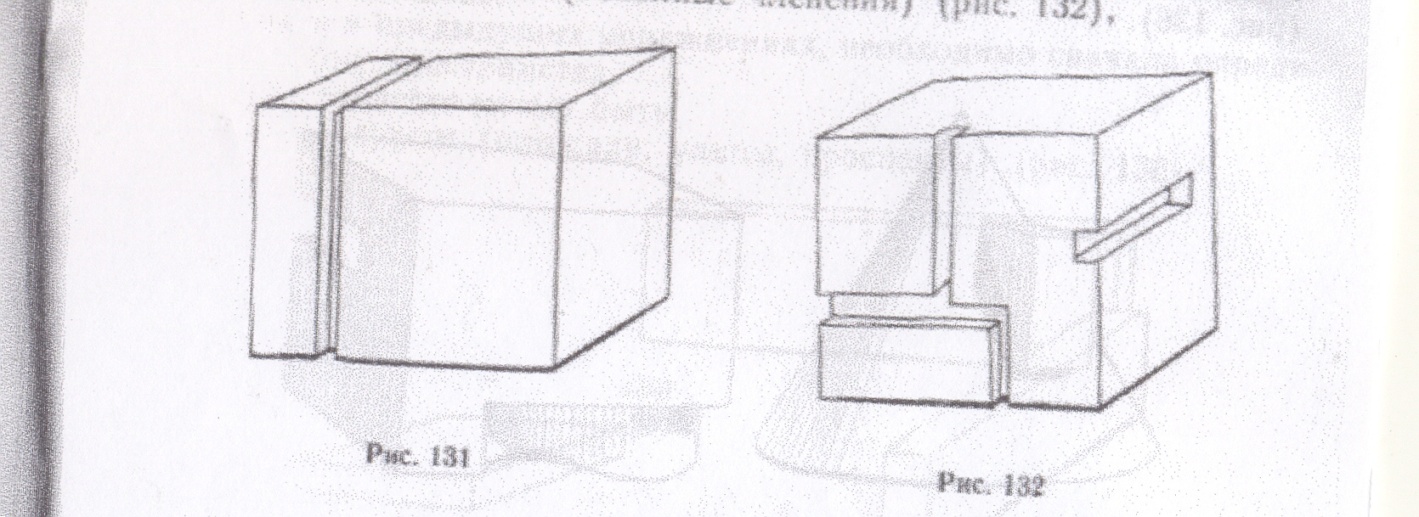 Членения могут делить объем :
целиком (полные членения) и частично (неполные членения);
могут быть выступающими (рельефными)
или заглубленными (контррельефными).
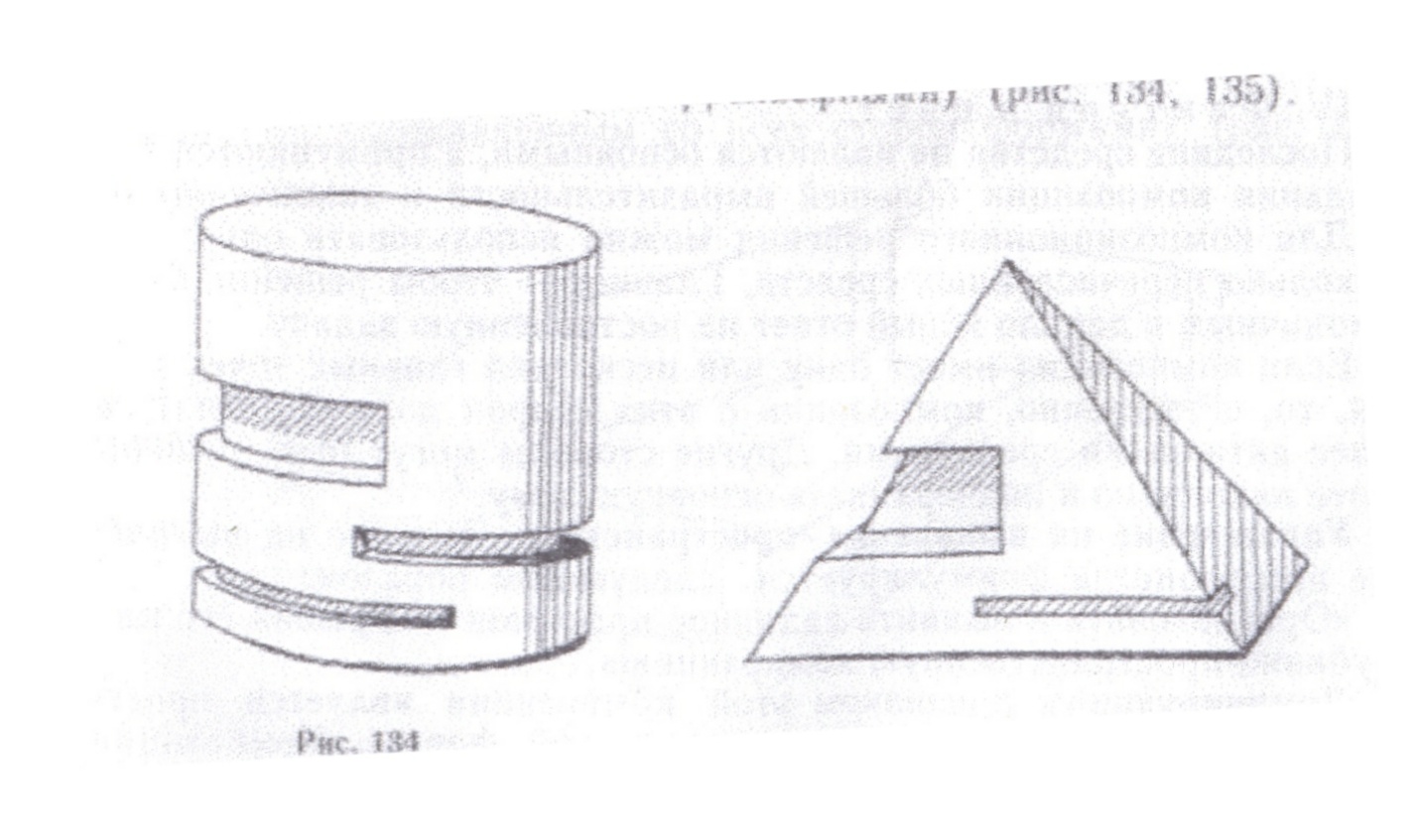 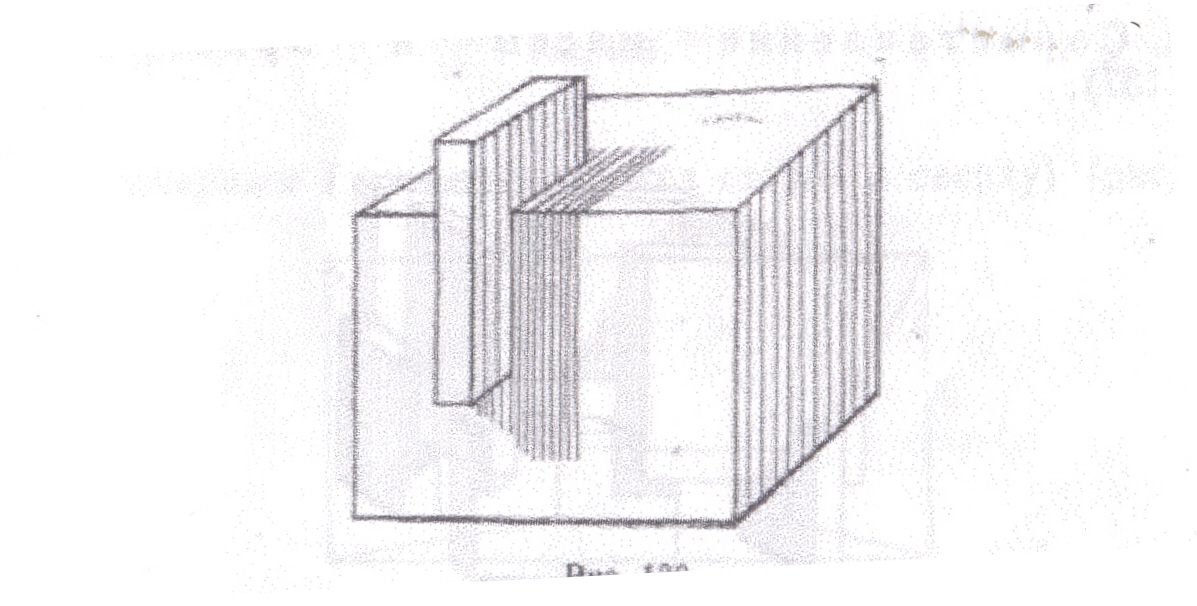 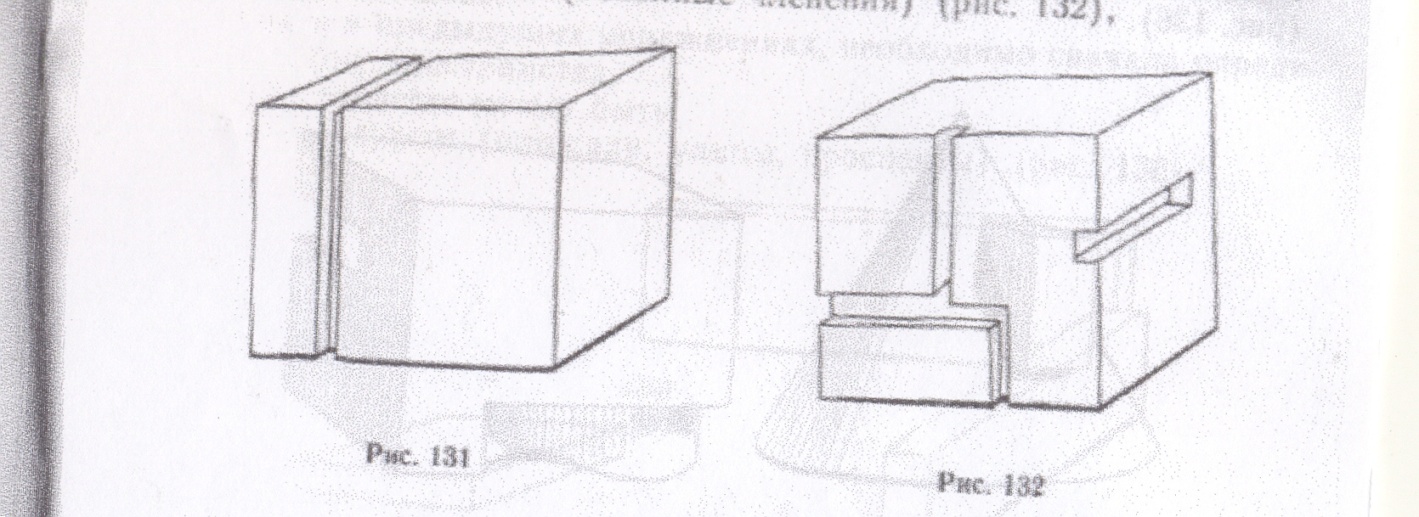 II  Сопоставление контрастных поверхностей
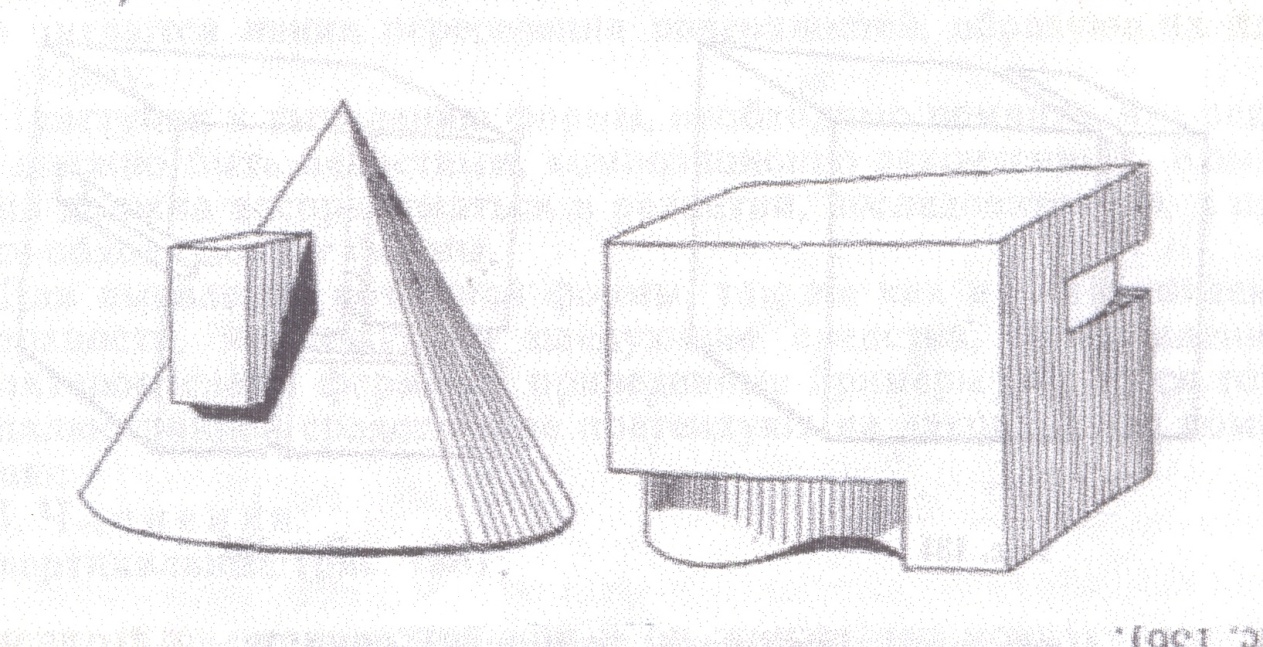 III Сопоставление массы и пространства
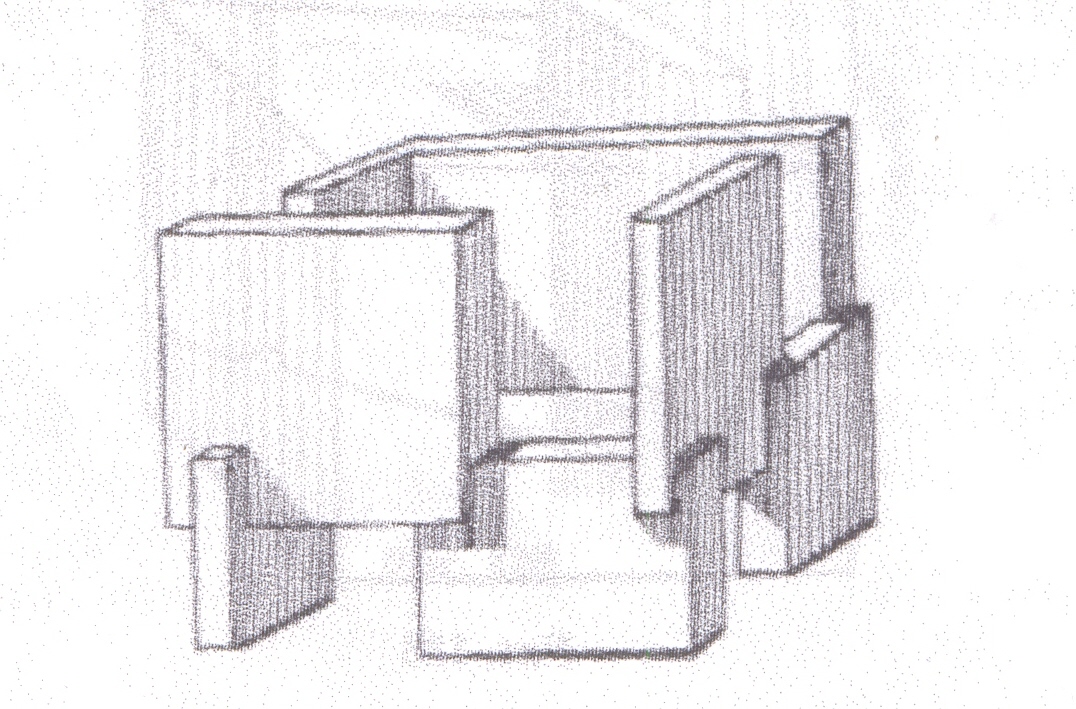 Глубинно-пространственная композиция
Доминирующим признаком этой композиции является пространство, которое организуется расстановкой формы. Композиция предполагает движения зрителя в глубину и восприятие ее в целом и последовательно.

Для создания глубинно-пространственной композиции необходимо:
Выявить зрительное движение в направлении глубинности и ориентировать зрителя на композиционный центр.
Выявить замкнутость и разомкнутость пространства по периферии, а также общий характер решения – разряженность или сгущенность пространства.
Задание решается в простейших геометрических объемно-пространственных  формах, по своим габаритам и размерам подчиненным размерам пространства.
Необходимо сначала определить форму пространства. 

Пространство может быть:
экстерьерным (площади, улицы, проспекты)
или интерьерным (закрытым со всех сторон и сверху)
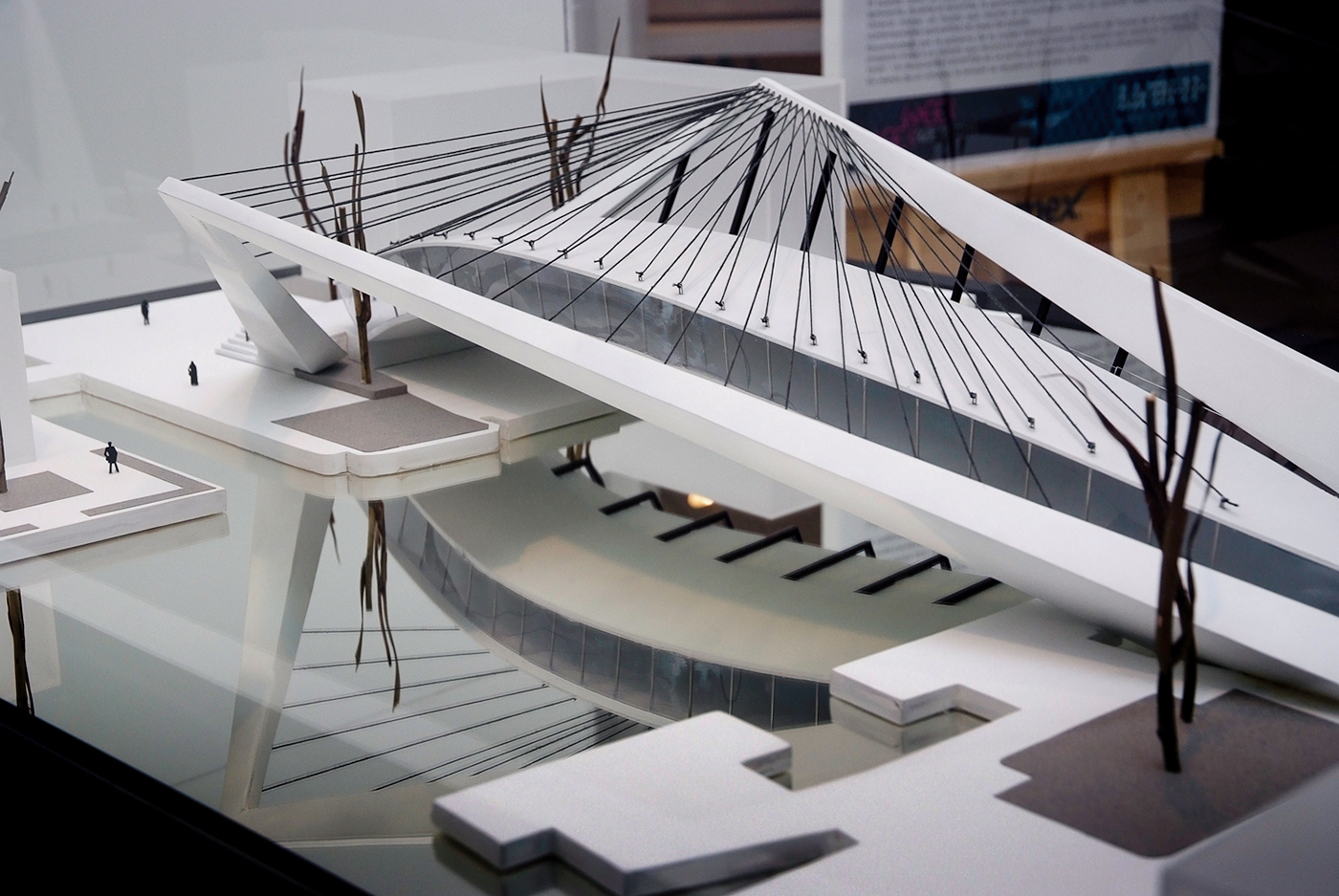 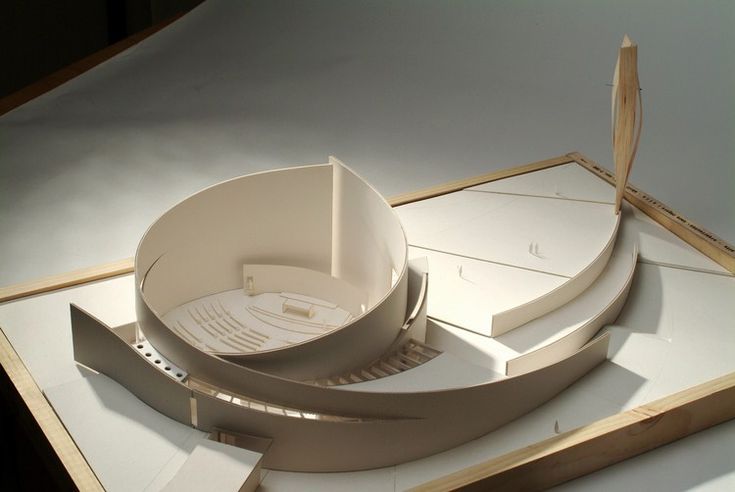 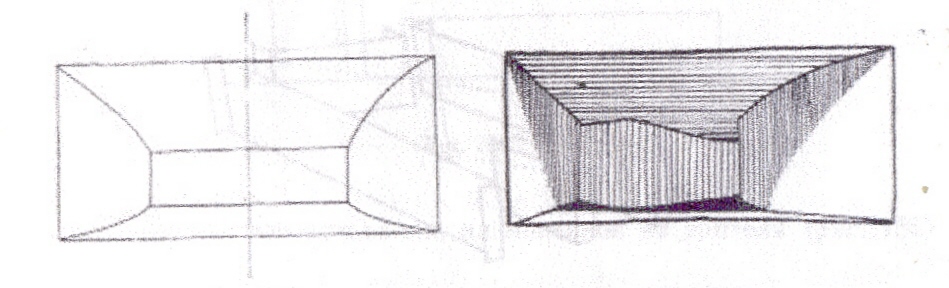 симметричным или асимметричным
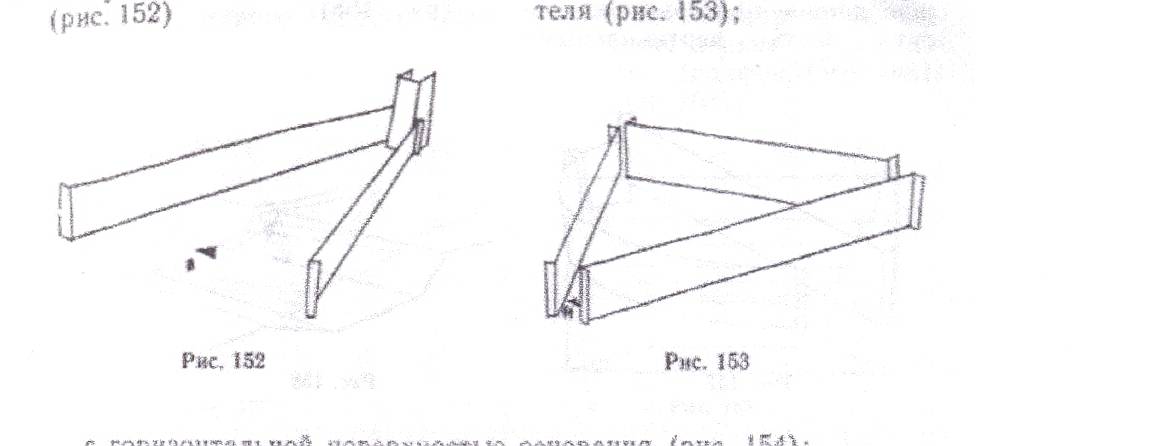 сужающимся от зрителя или расширяющимся от зрителя
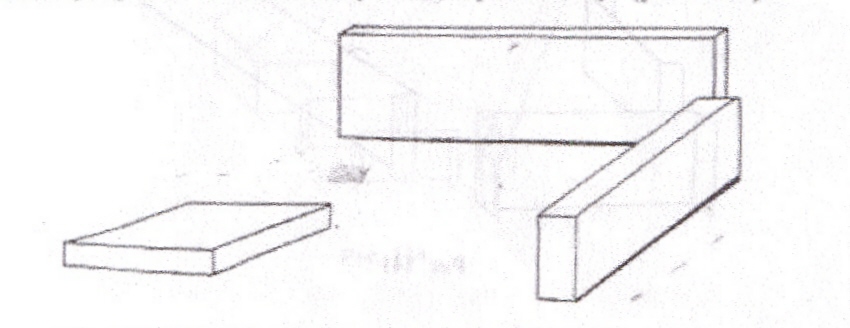 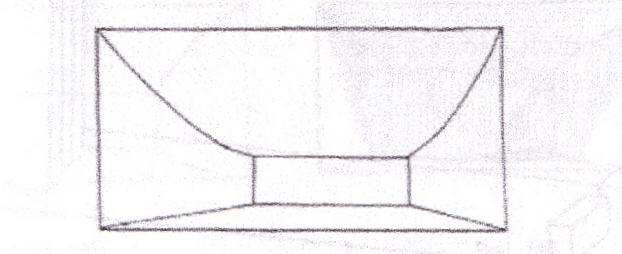 экстерьерным (площади, улицы, проспекты)
интерьерным (закрытым со всех сторон и сверху
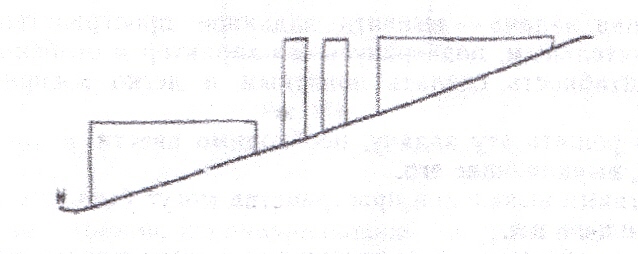 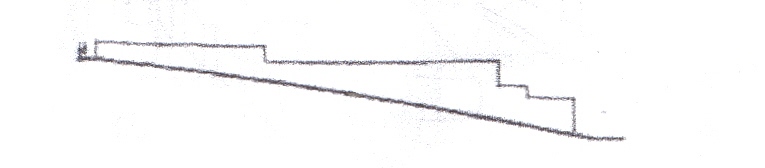 поверхность основания, наклоненной на зрителя
поверхность основания, наклоненной от  зрителя
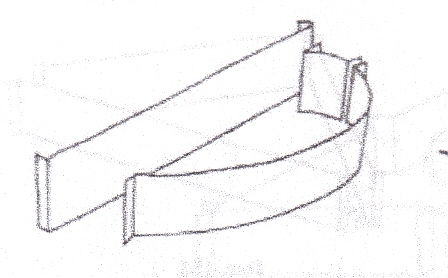 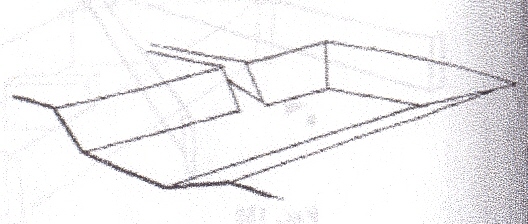 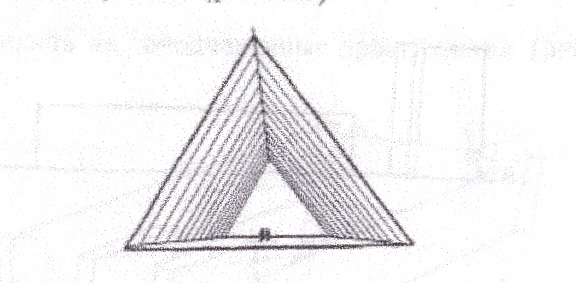 Поверхности, ограничивающие данное пространство, могут быть :
 вертикальными; наклоненные от зрителя; наклоненные на зрителя.
Основная задача – выявить заданное пространство, сделать его выразительным, подчеркнуть его характер и особенности, придать масштабность, сделать понятным   и легко воспринимаемым зрителем.
Средствами выявления пространство могут быть следующие:
1 Членения.
Членение объемов, ограничивающих данное пространство по горизонтали и по вертикали
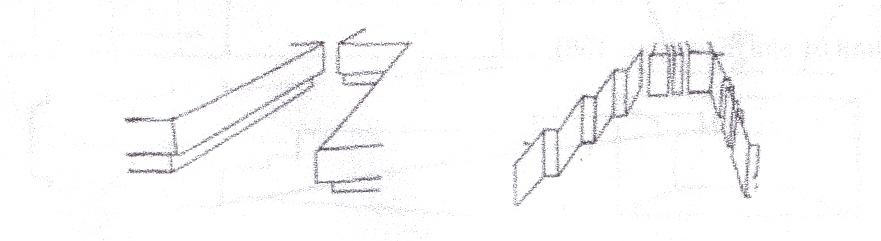 членение горизонтального основания данного пространства
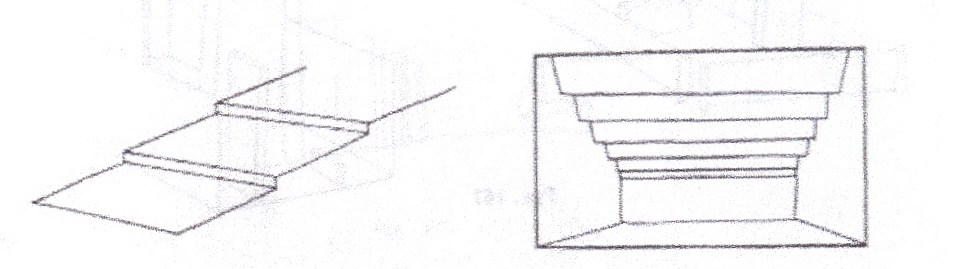 в замкнутом интерьерном пространстве членения верхней поверхности (плафон, потолок)
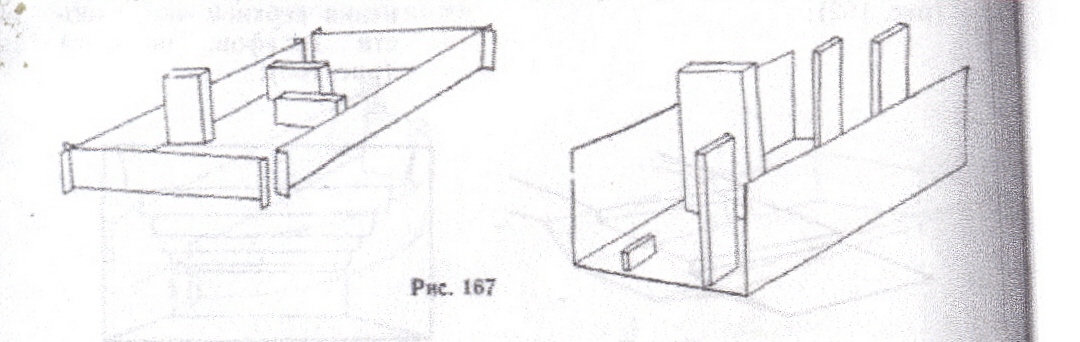 членение пространства введением в него дополнительных объемов
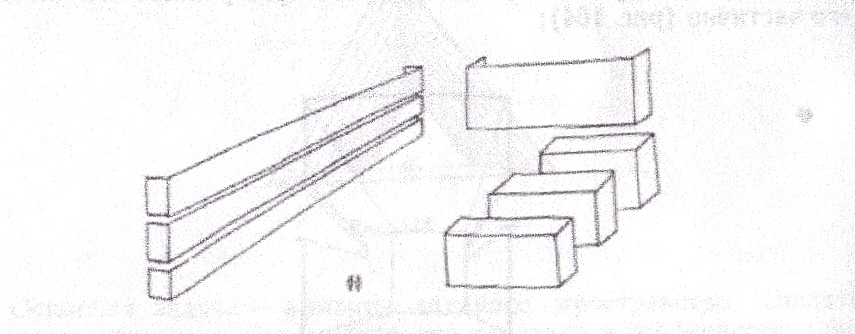 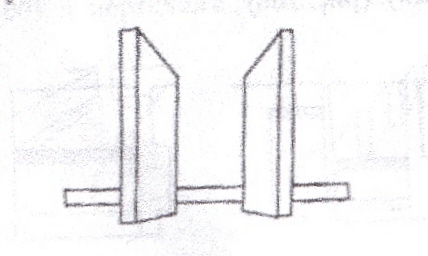 2 Метод сечения построен на том, что форма, направленная большим своим измерением в глубину пространства, рассекает его и вызывает зрительное движение вдоль своего направления, выявляя тем самым характер пространства.
3 Метод наложения заключается в том, что передние по отношению к зрителю формы заслоняют собой формы на заднем плане, в глубине пространства. Такое наложение форм переднего и заднего планов дает возможность ясно прочитывать пространство по глубине.
4 Метод перспективы основан на особенности человеческого глаза различно воспринимать формы, находящиеся вблизи от него и на отдалении.
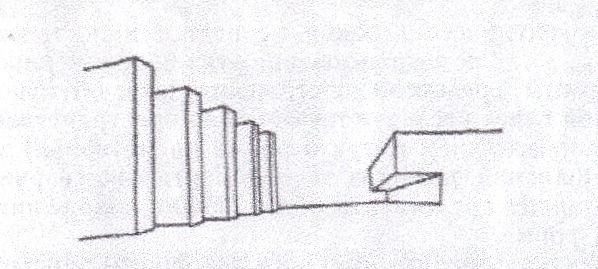 Выявляя пространство, необходимо помнить, что в конечном итоге должна получиться целостная, законченная композиция. Количество средств при решении должно быть минимальным, так как введение многих средств может приводить к зрительному разрушению пространства. Выбранные  средства должны быть точные и подчеркивать характерную особенность именно заданного пространства.
Творческих Вам успехов!!!
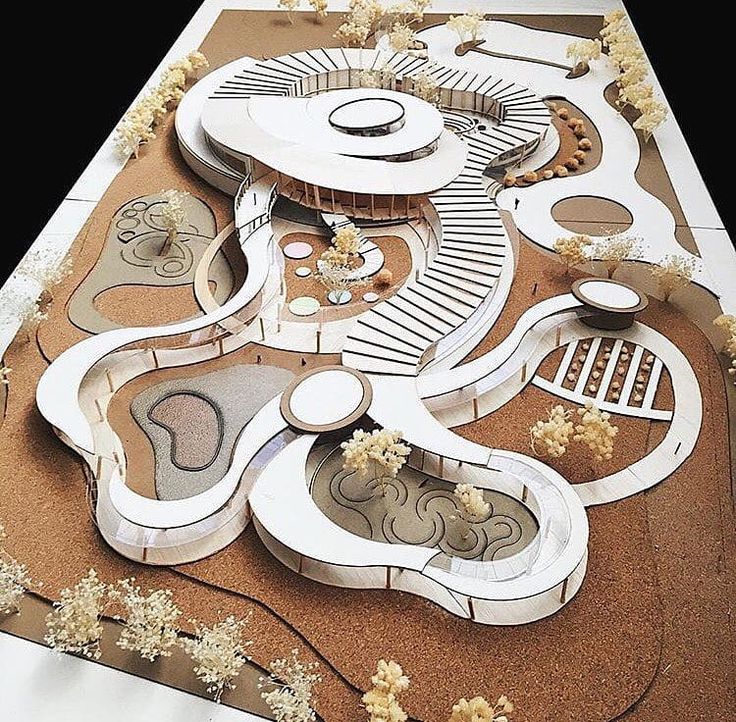 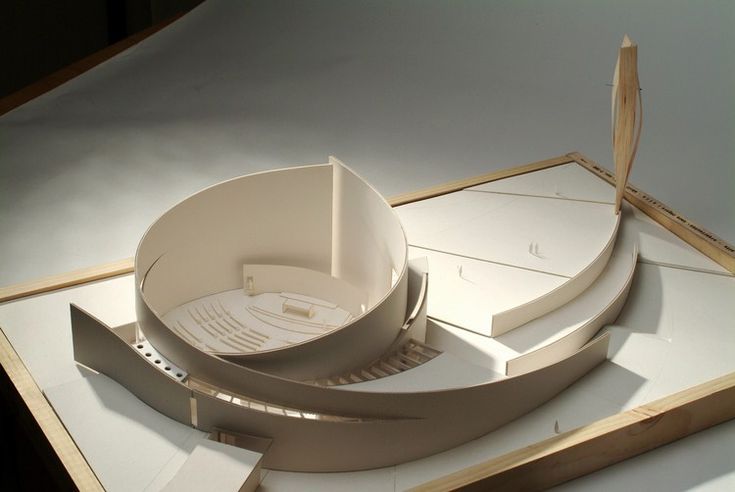 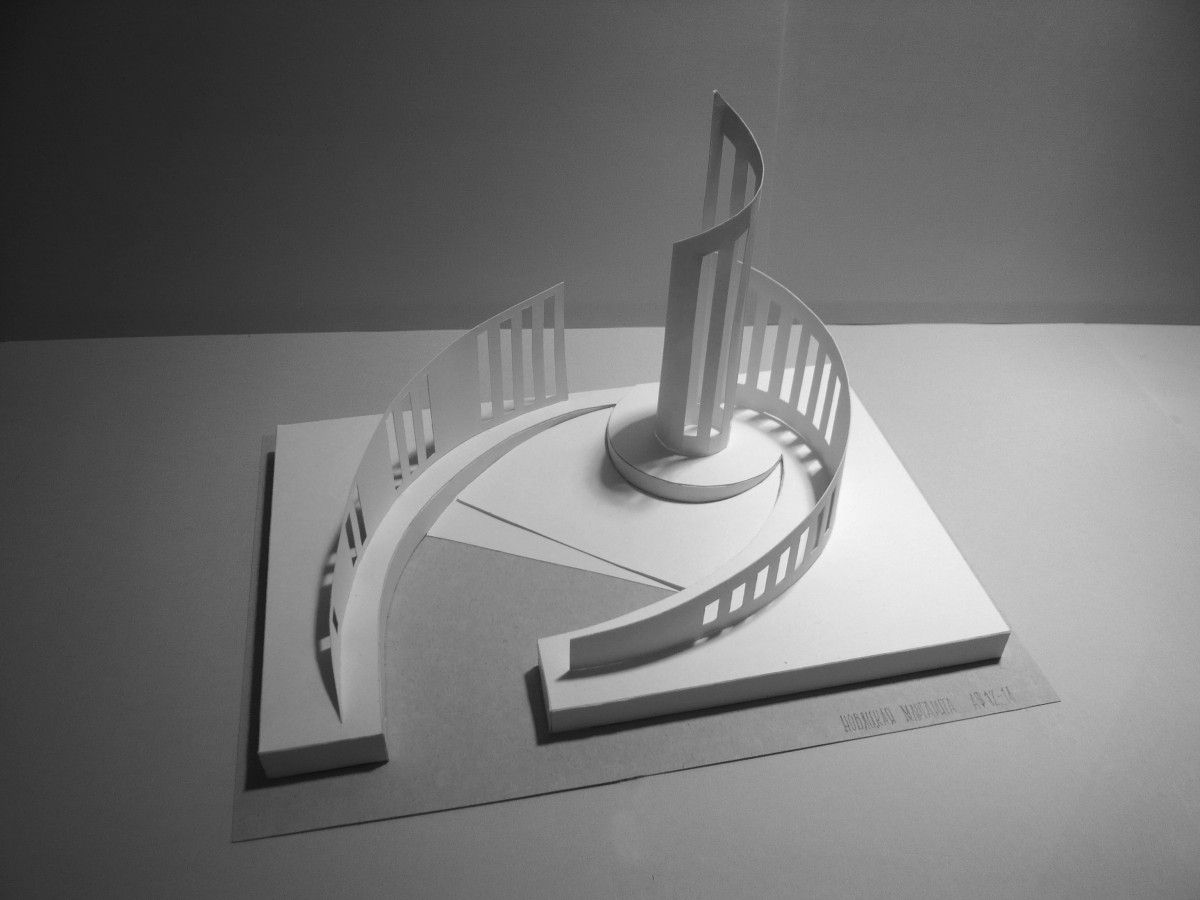 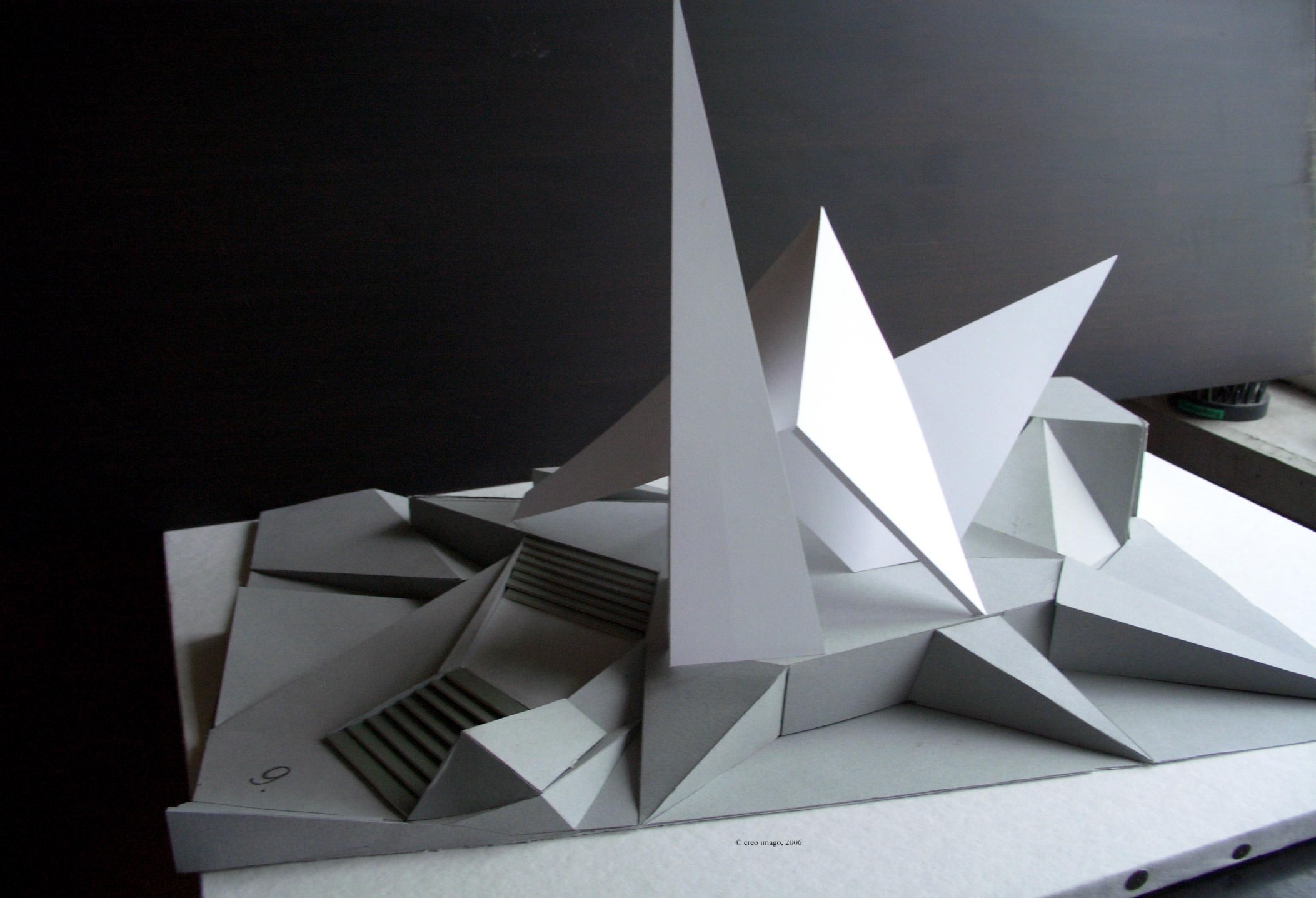 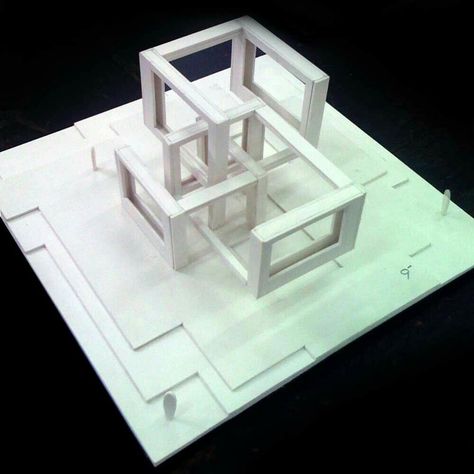 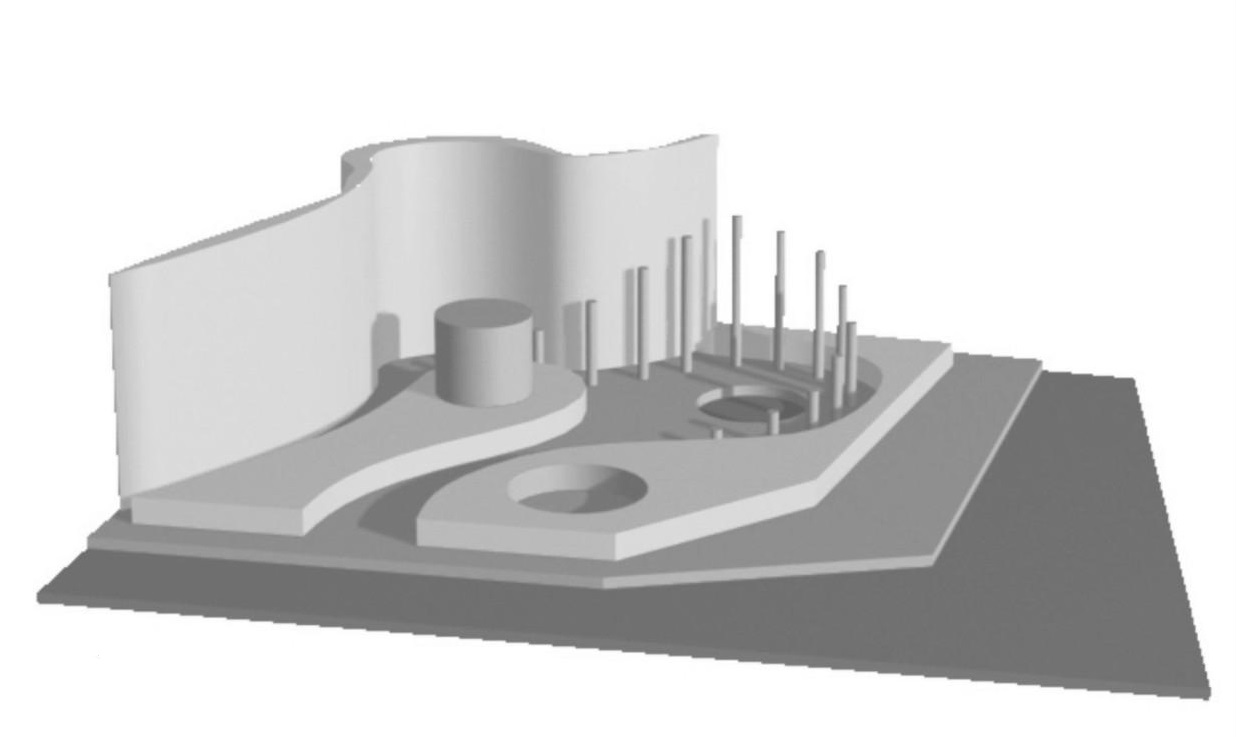 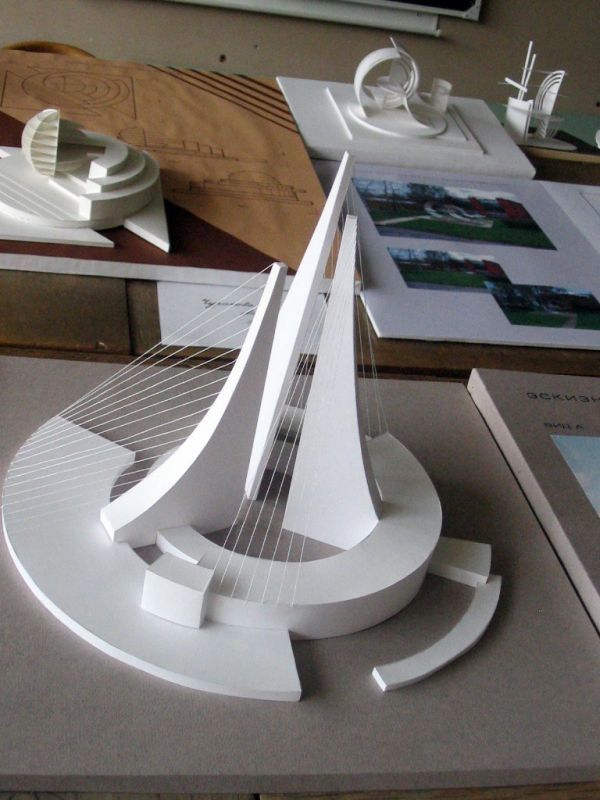 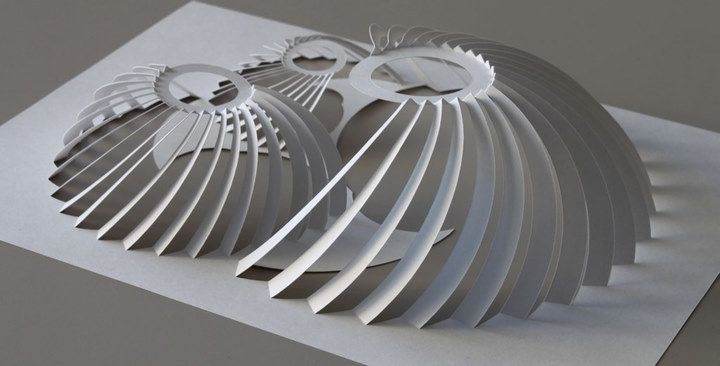 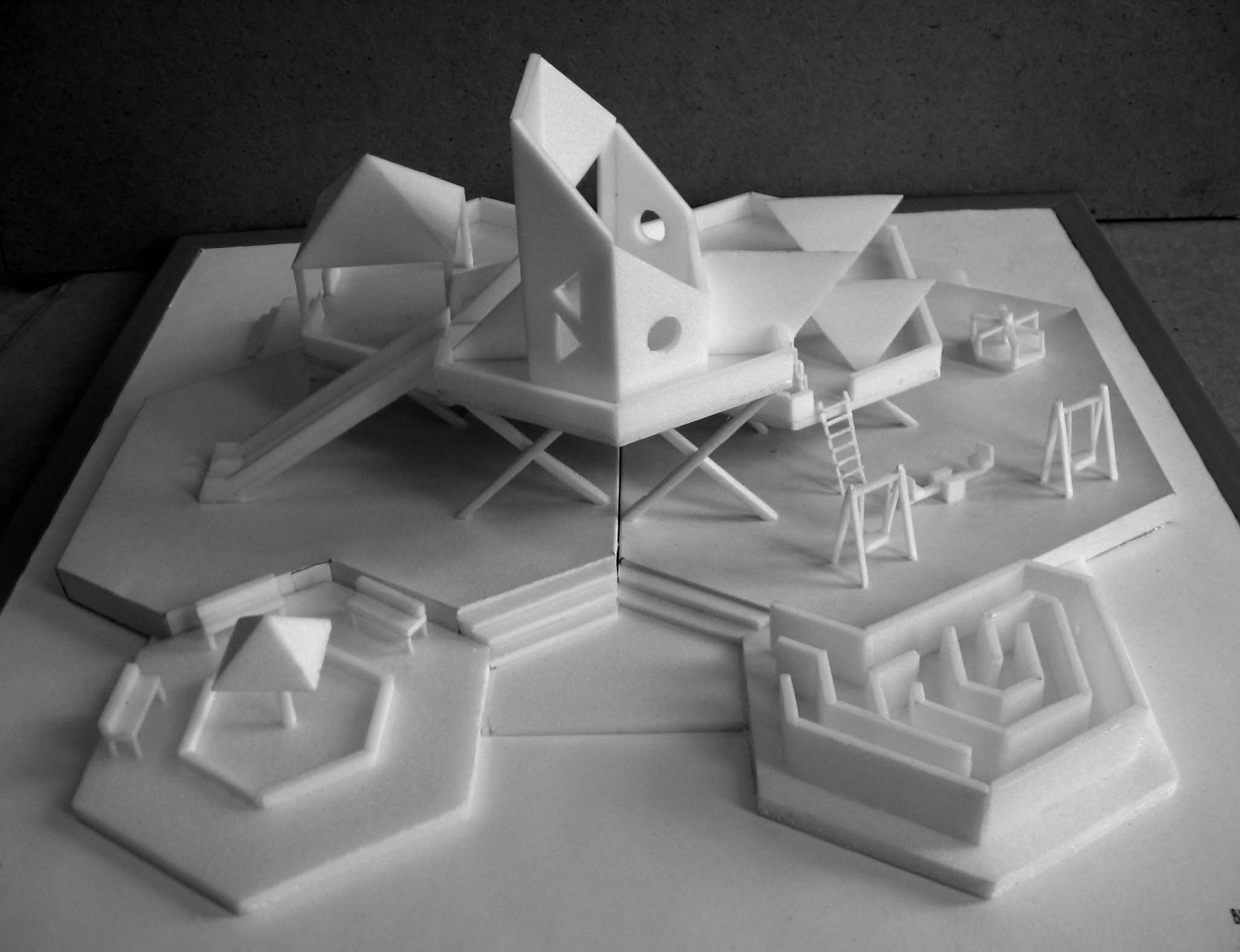 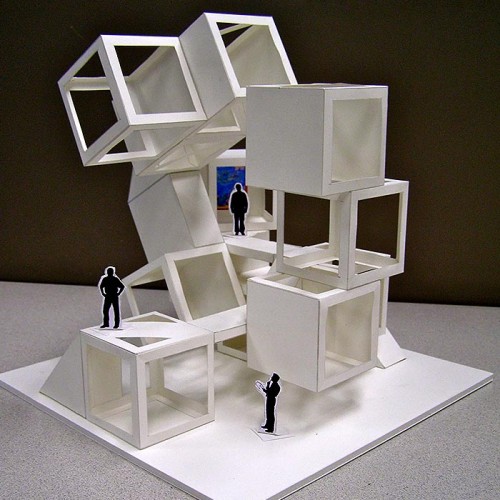 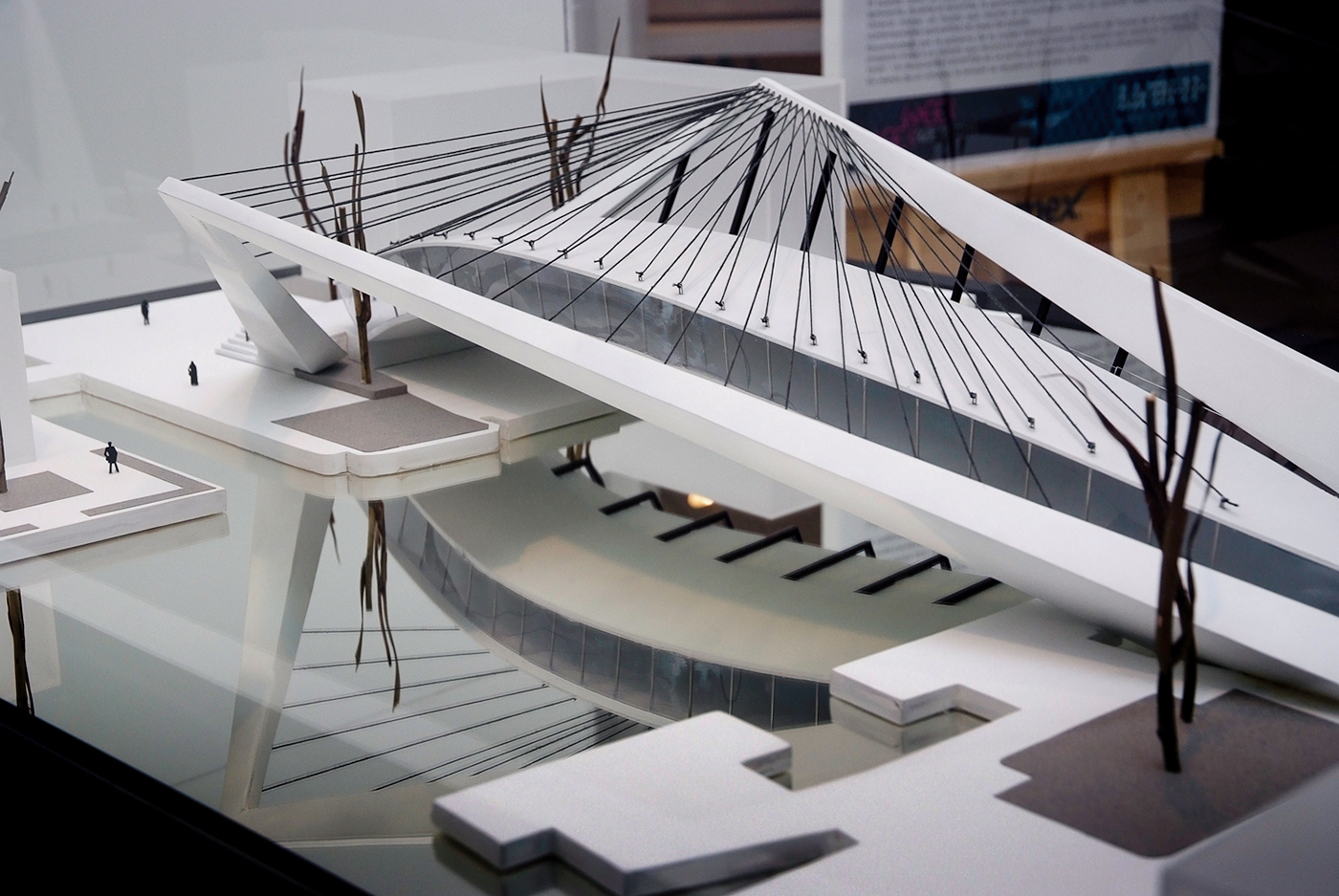 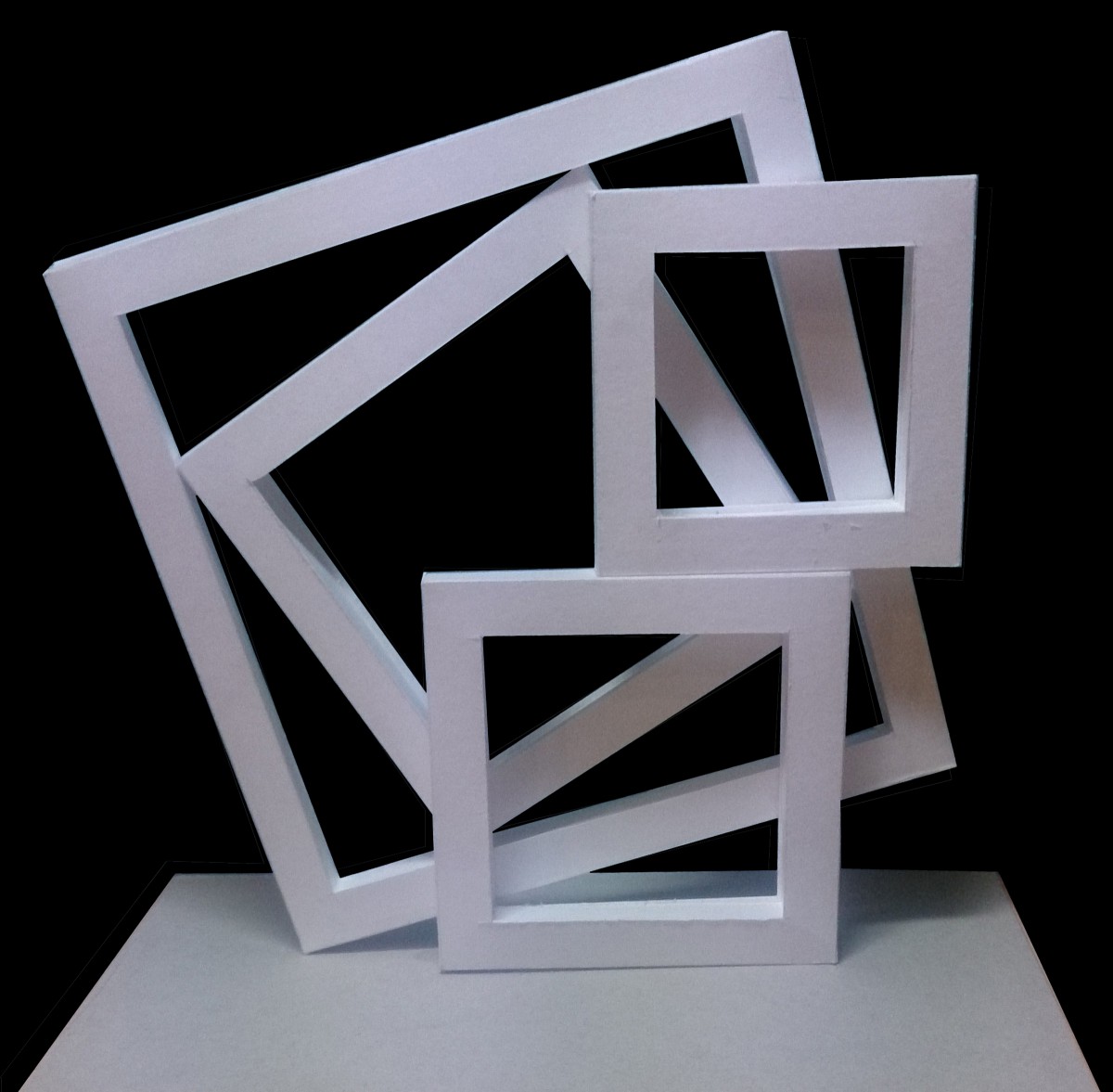 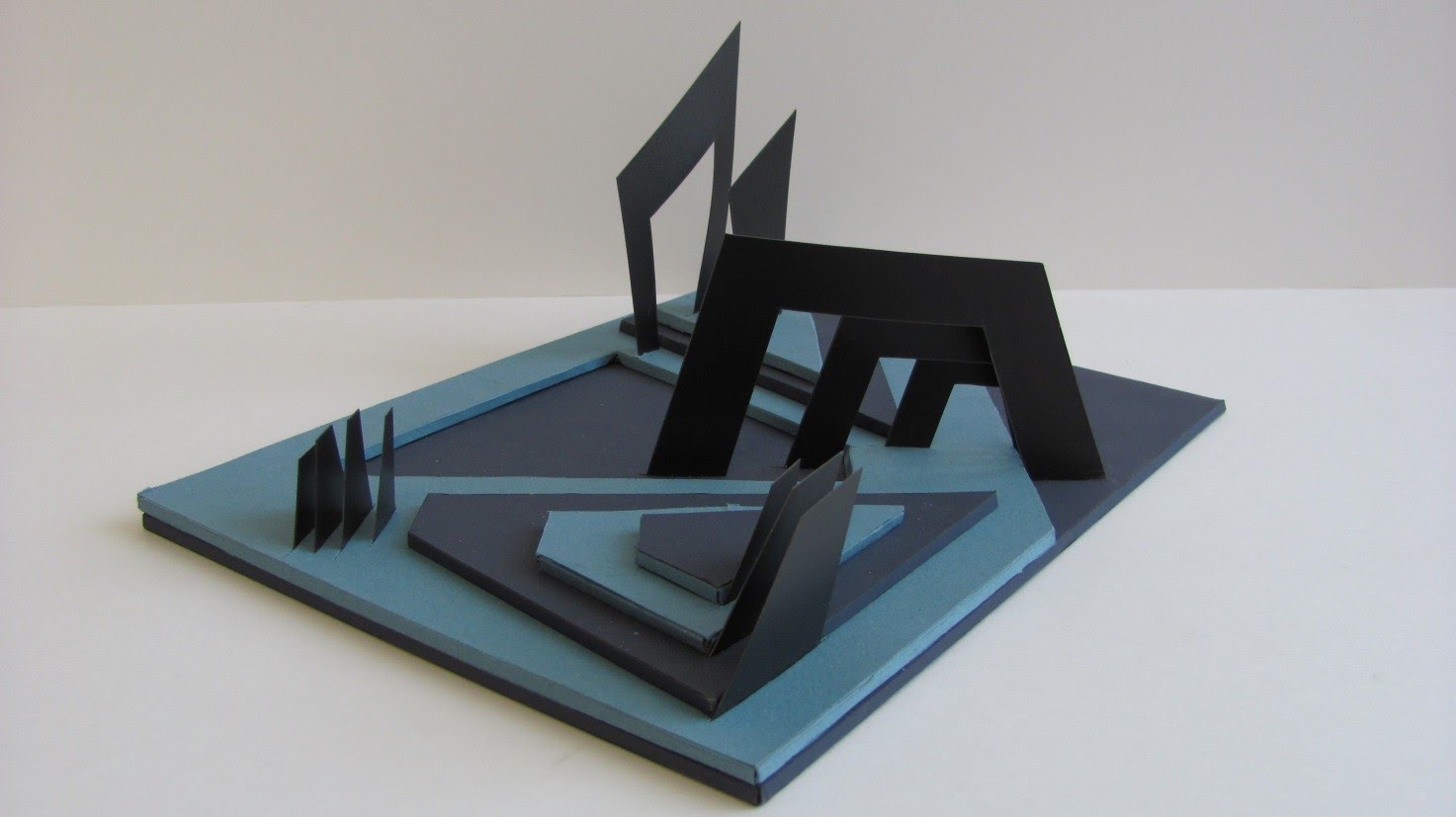 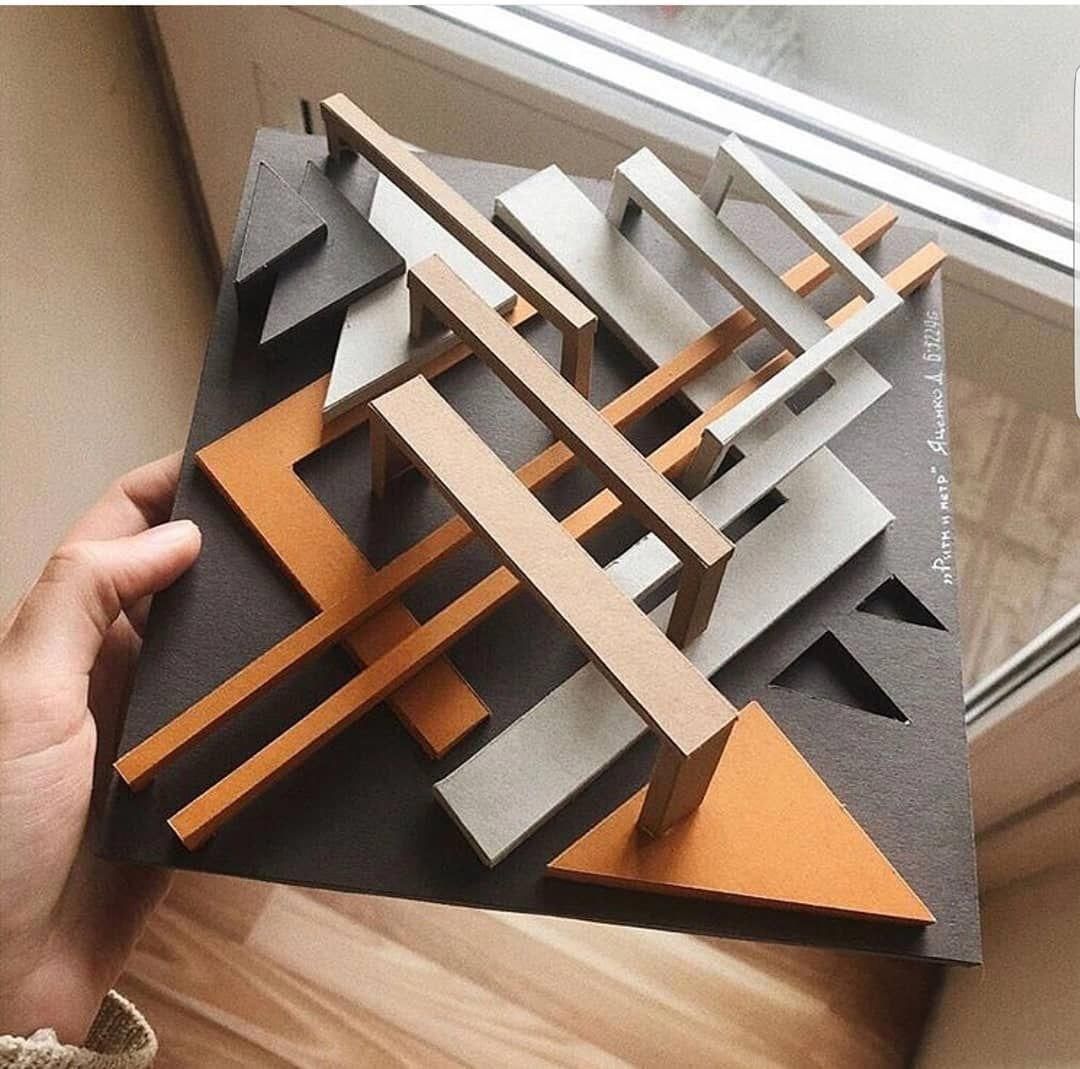 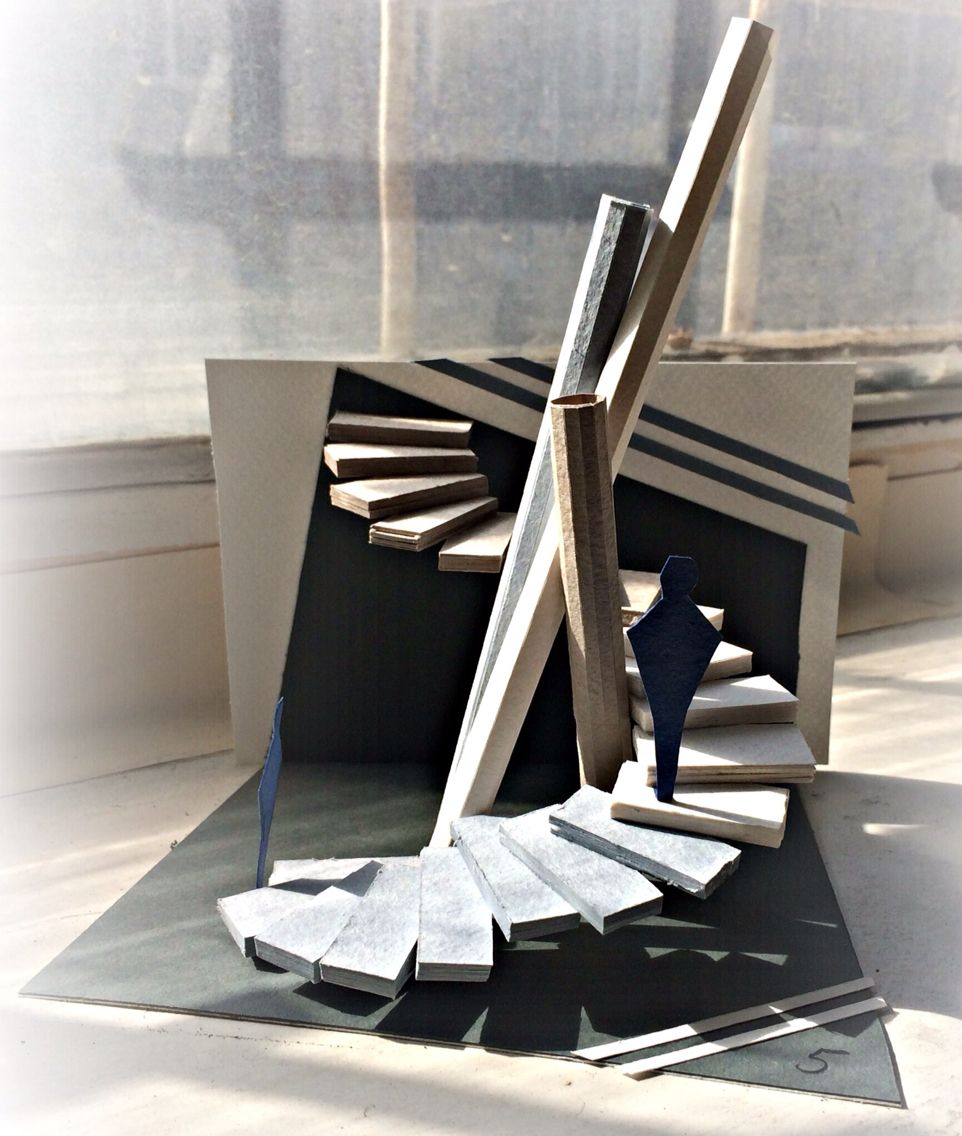 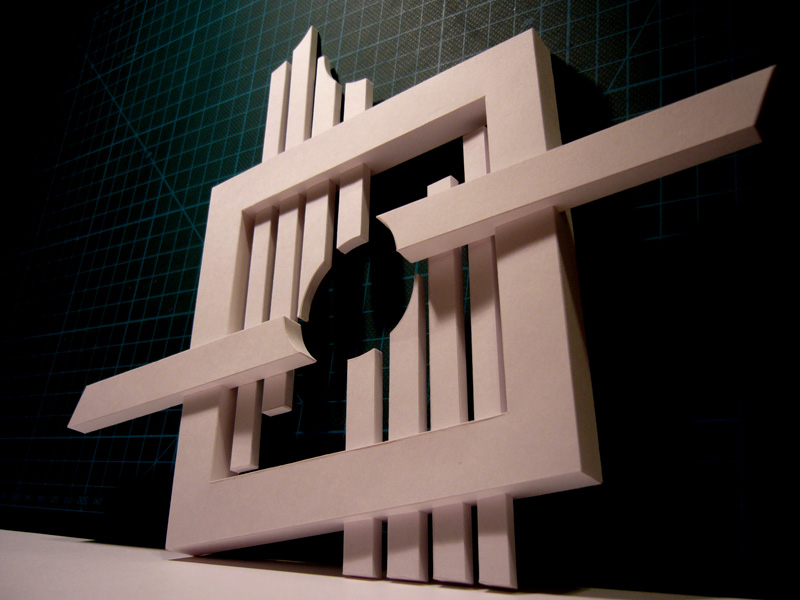 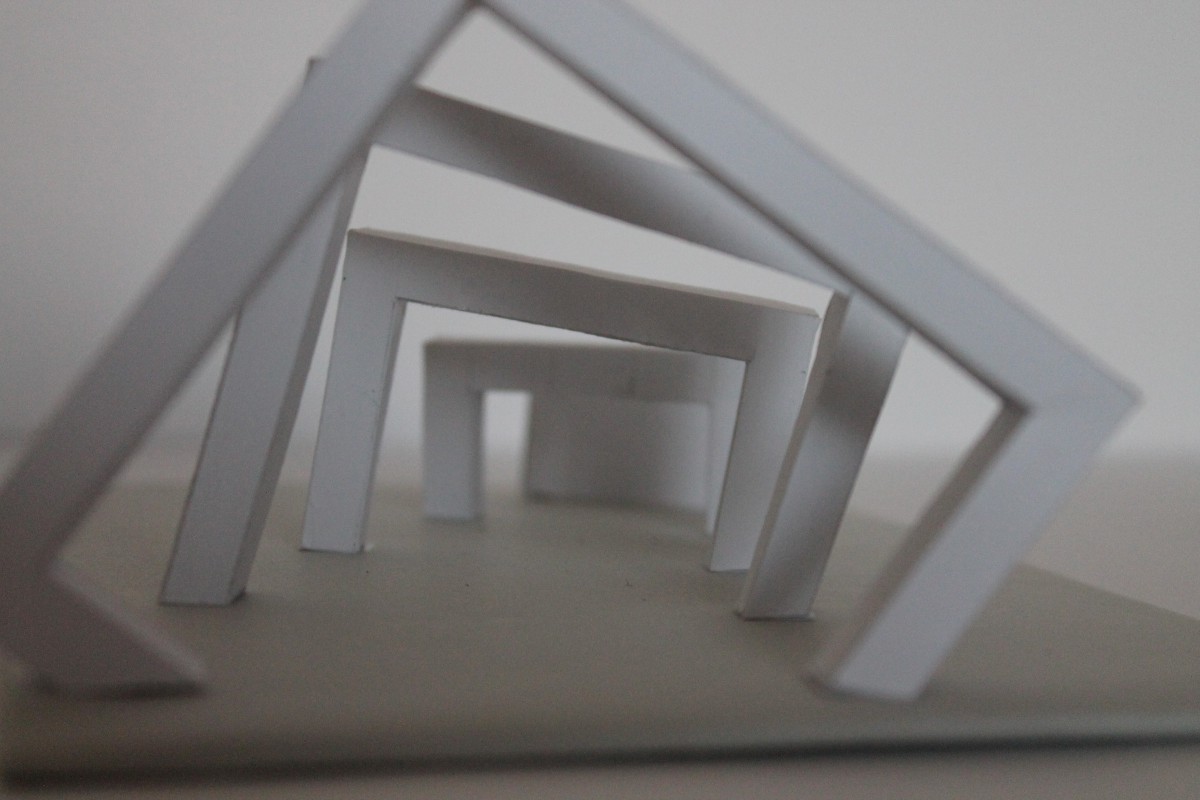 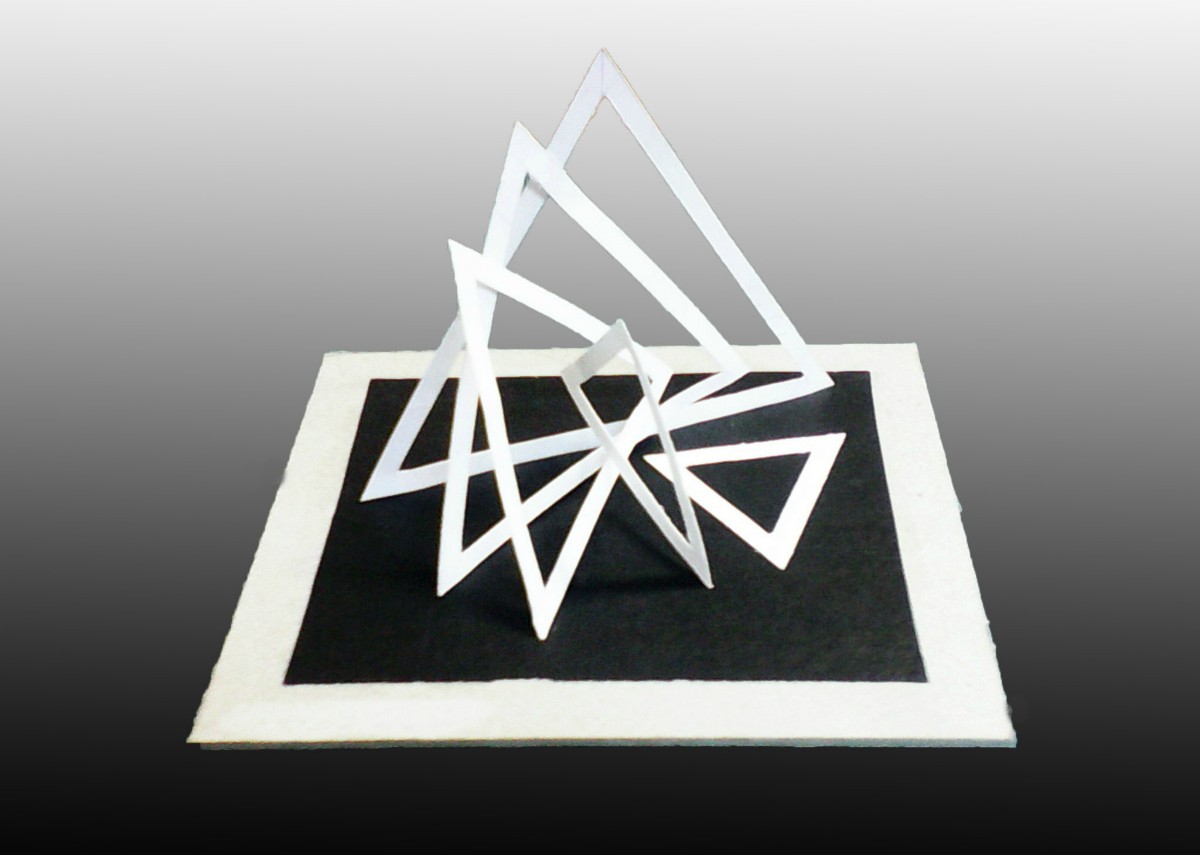 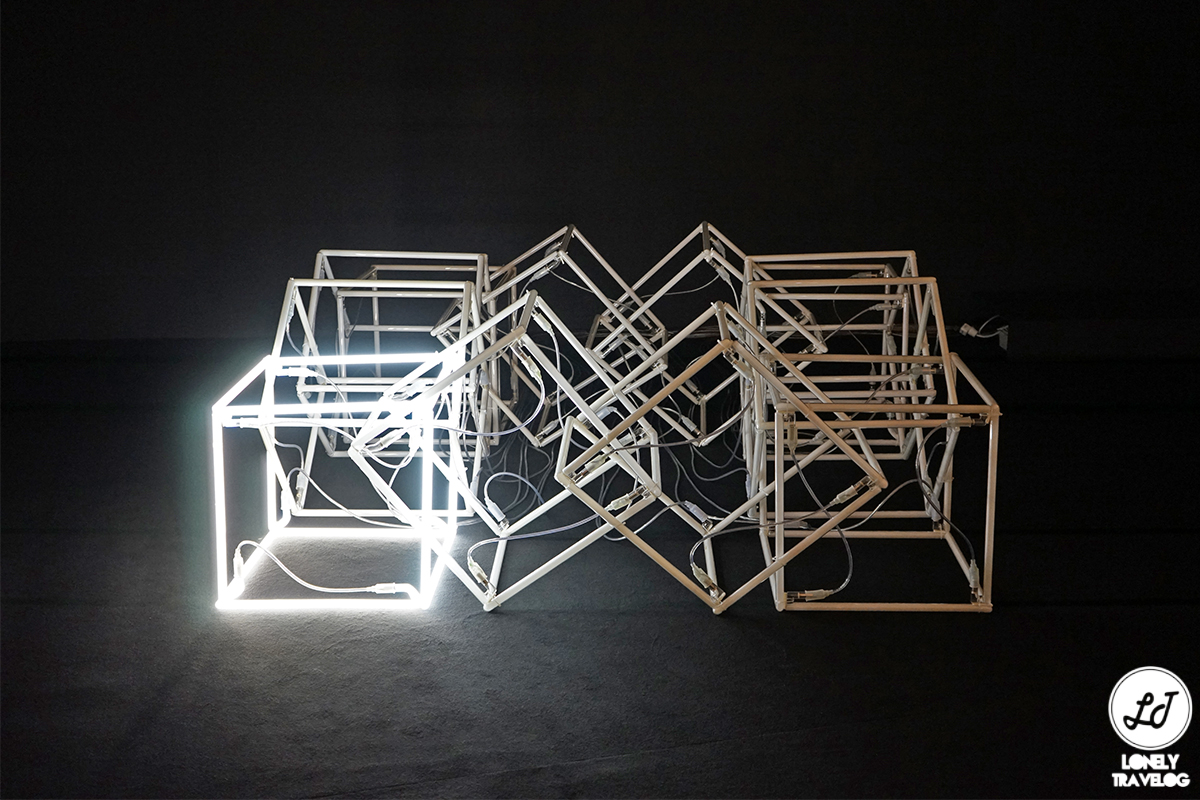